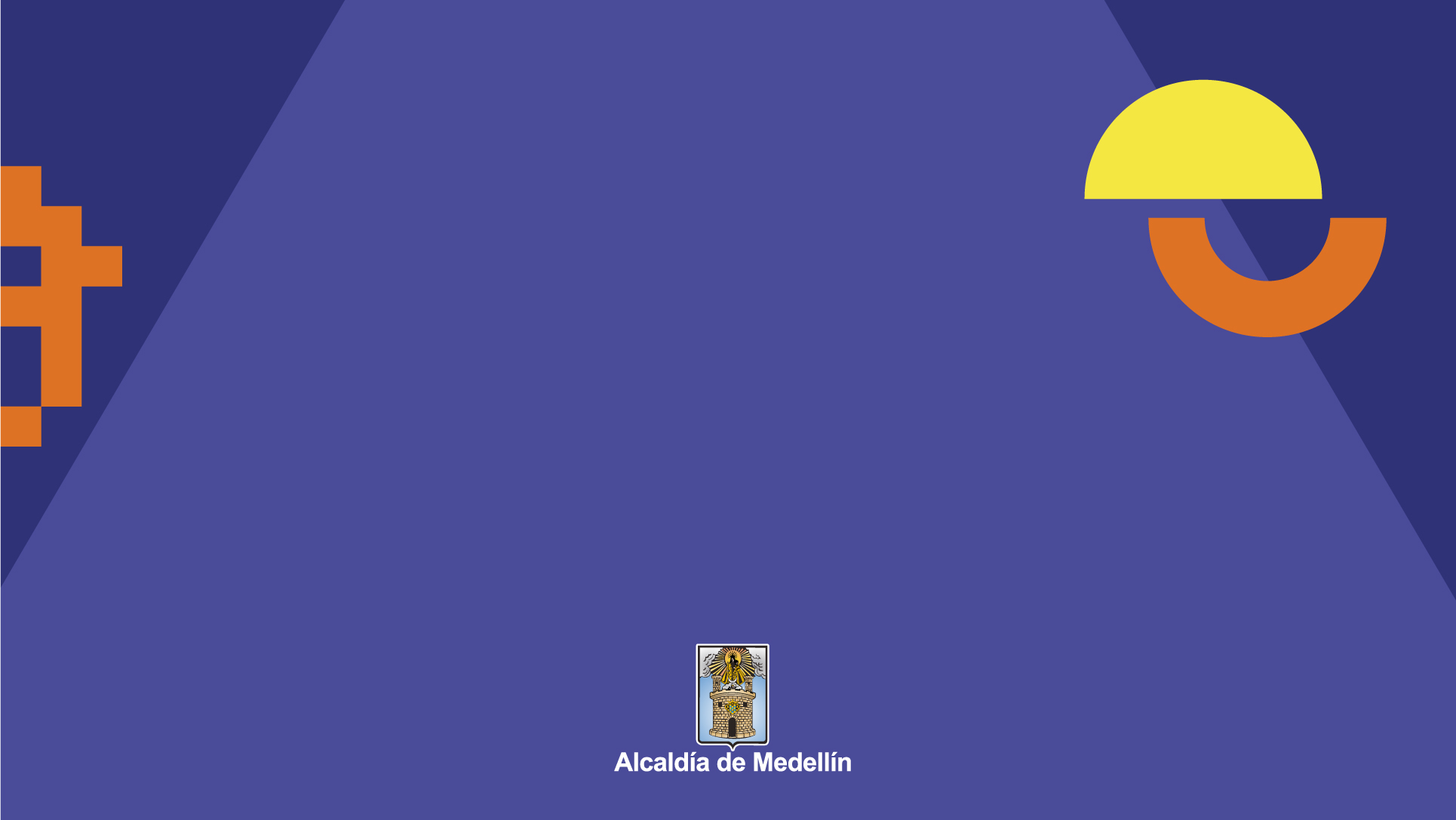 Atención integral a niños, niñas y adolescentes víctimas de violencia sexual
Secretaría de Educación de Medellín 
Subsecretaría de la Prestación del Servicio Educativo
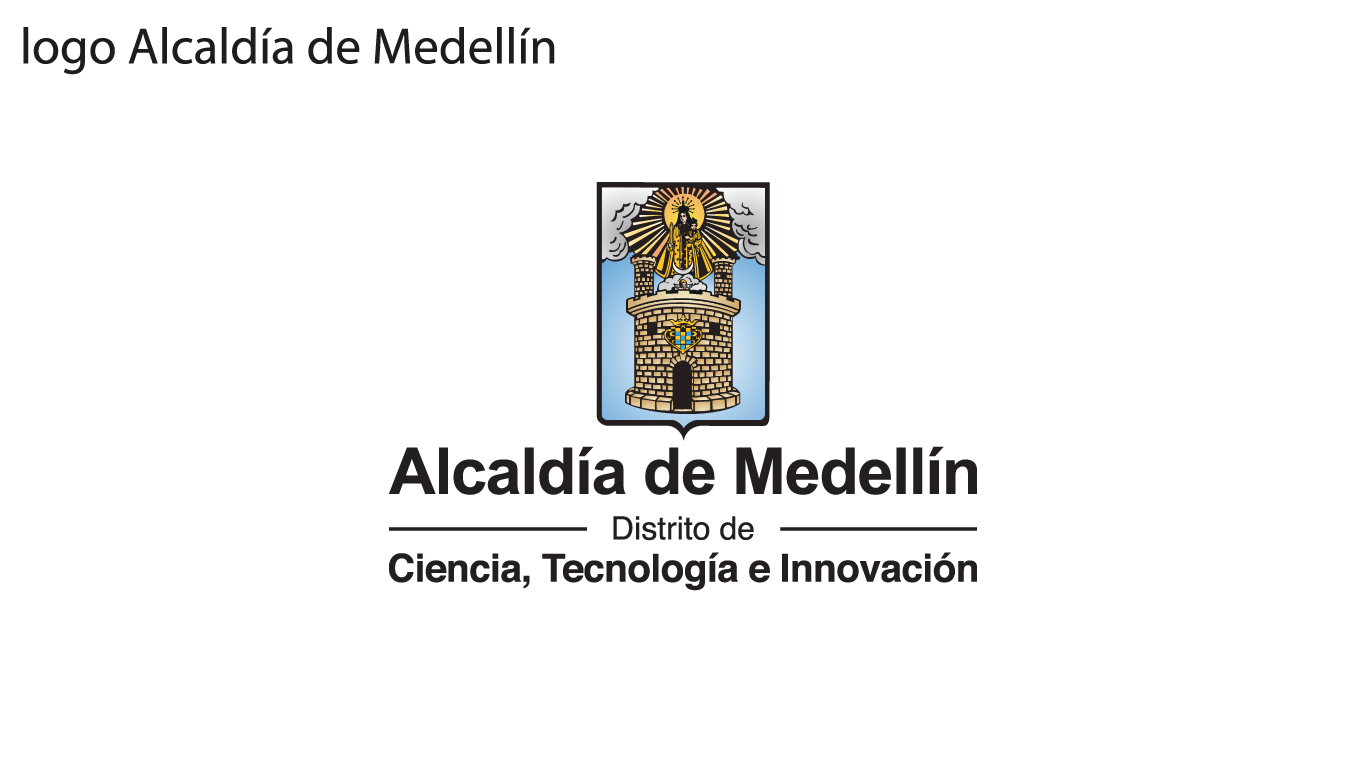 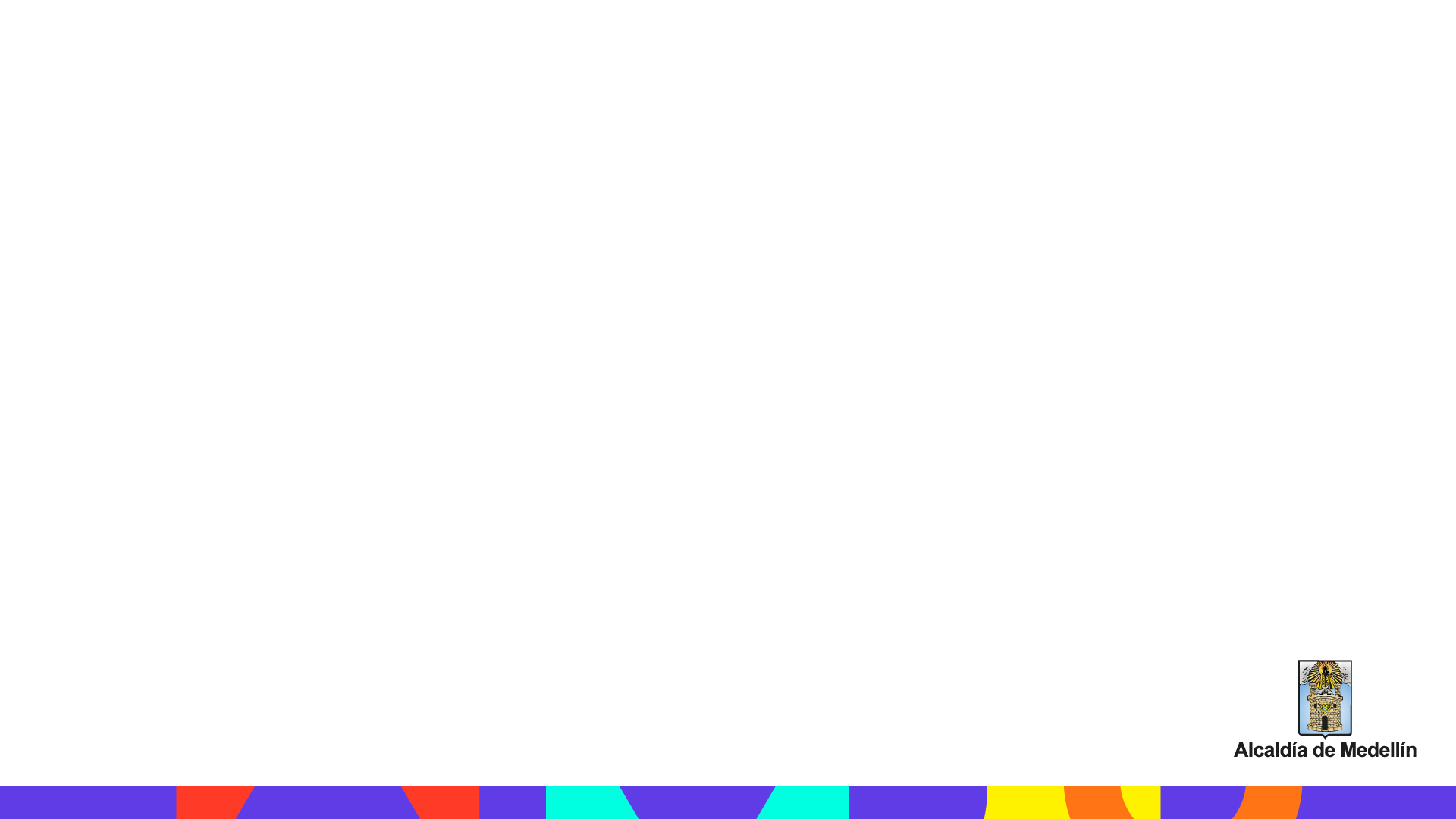 Constitución Política de Colombia
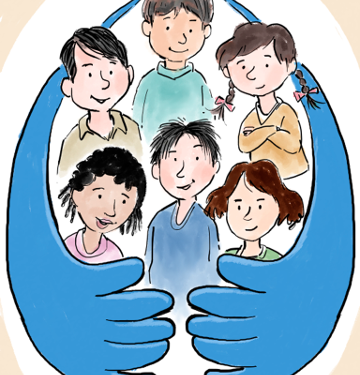 El artículo 13. de la Constitución Política consagra la especial protección que debe brindar el Estado a las personas que por su condición económica, física o mental, se encuentren en circunstancia de debilidad manifiesta, como es el caso de los niños, las niñas y los adolescentes en virtud de su condición de debilidad y extrema vulnerabilidad en razón de su corta edad e inexperienciaArtículo 44. Derechos fundamentales de los niños, niñas y adolescentes y la prevalencia de estos derechos sobre los demás
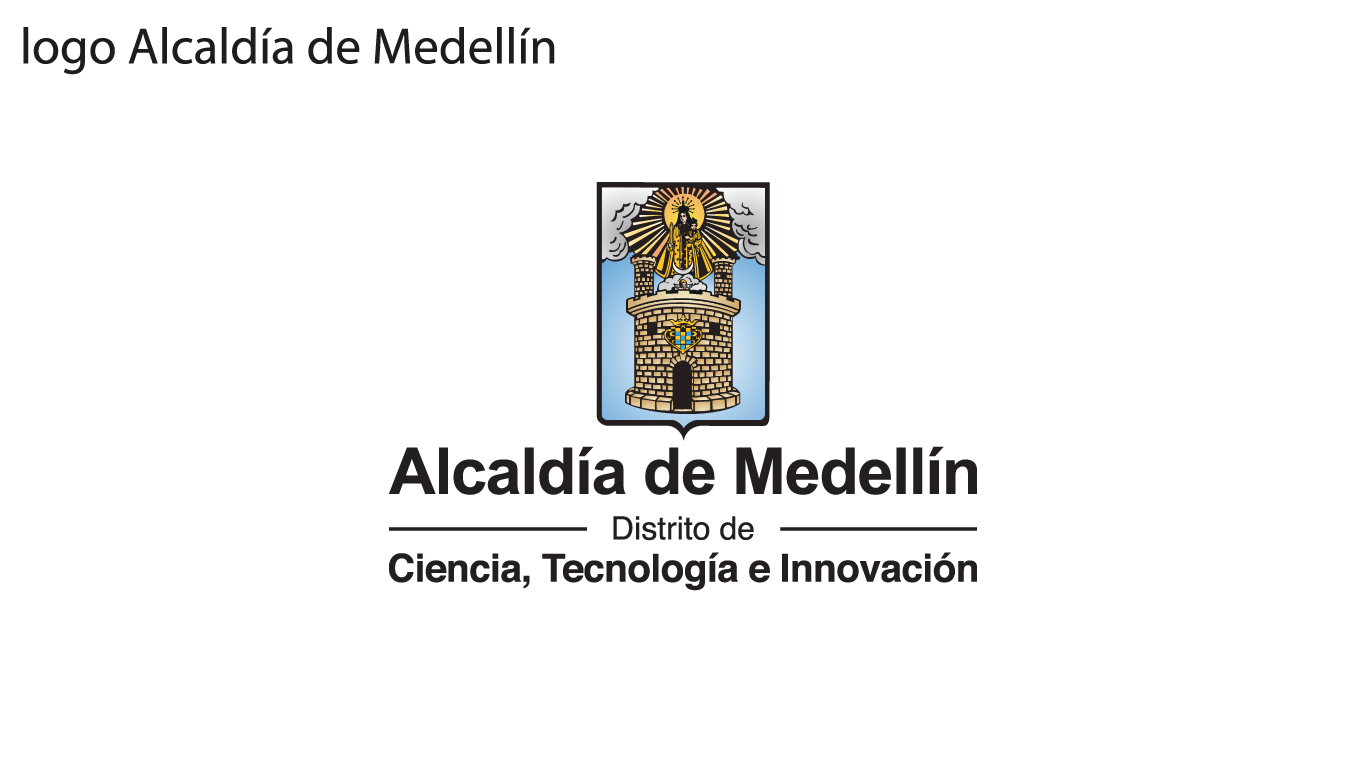 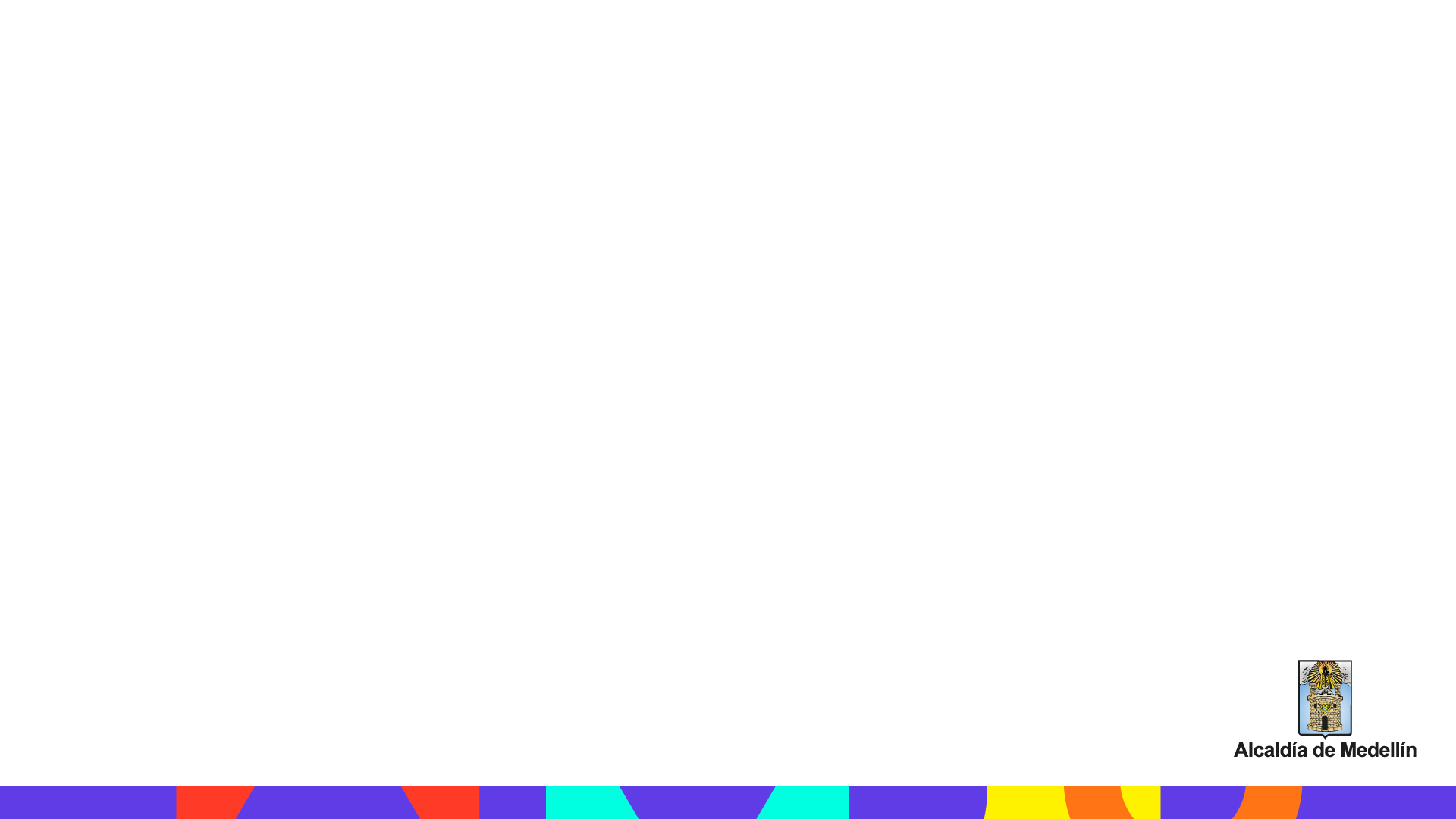 Ley 1098 de 2006 
Código de Infancia y Adolescencia
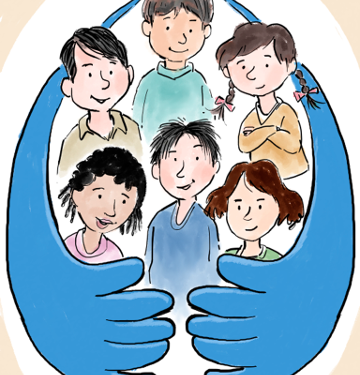 Artículo 9º. Prevalencia de los derechos. En todo acto, decisión o medida administrativa, judicial o de cualquier naturaleza que deba adoptarse en relación con los niños, las niñas y los adolescentes, prevalecerán los derechos de estos, en especial si existe conflicto entre sus derechos fundamentales con los de cualquier otra persona. En caso de conflicto entre dos o más disposiciones legales, administrativas o disciplinarias, se aplicará la norma más favorable al interés superior del niño, niña o adolescente.
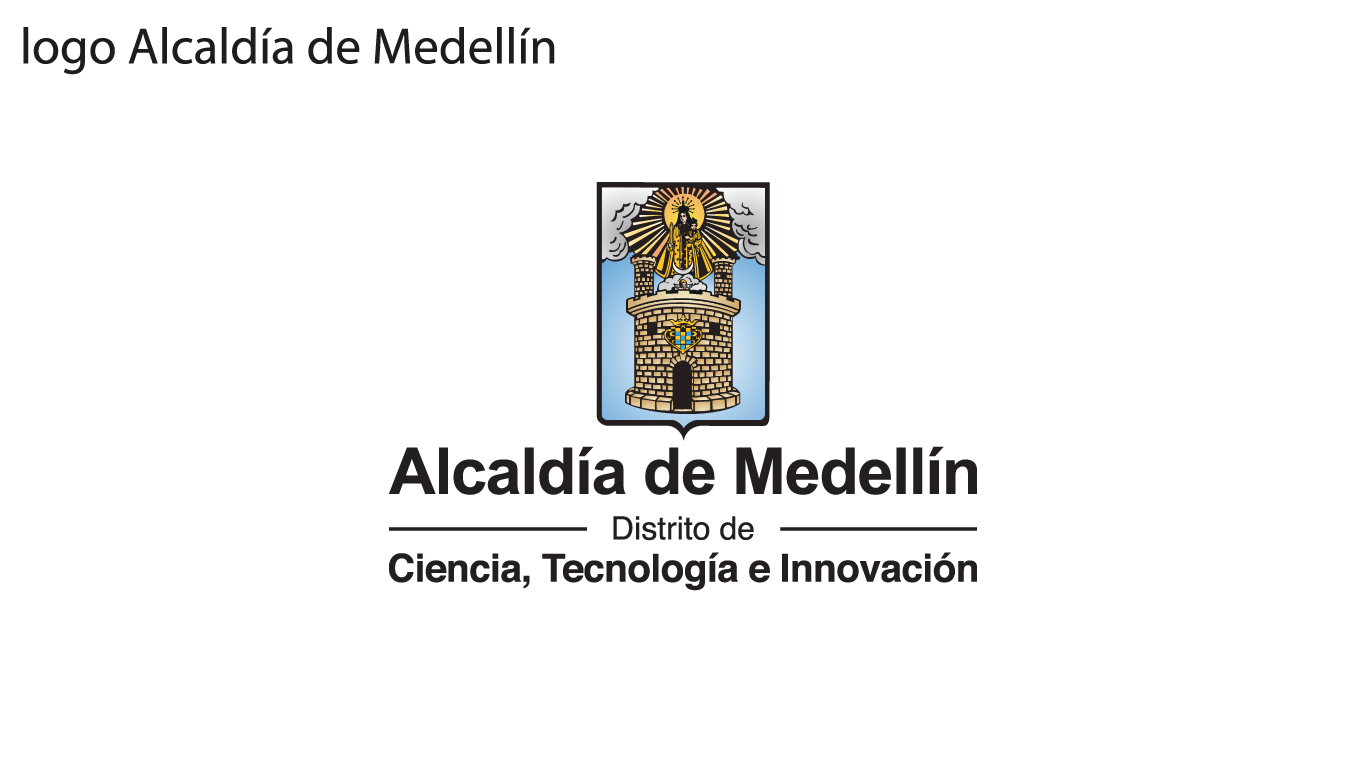 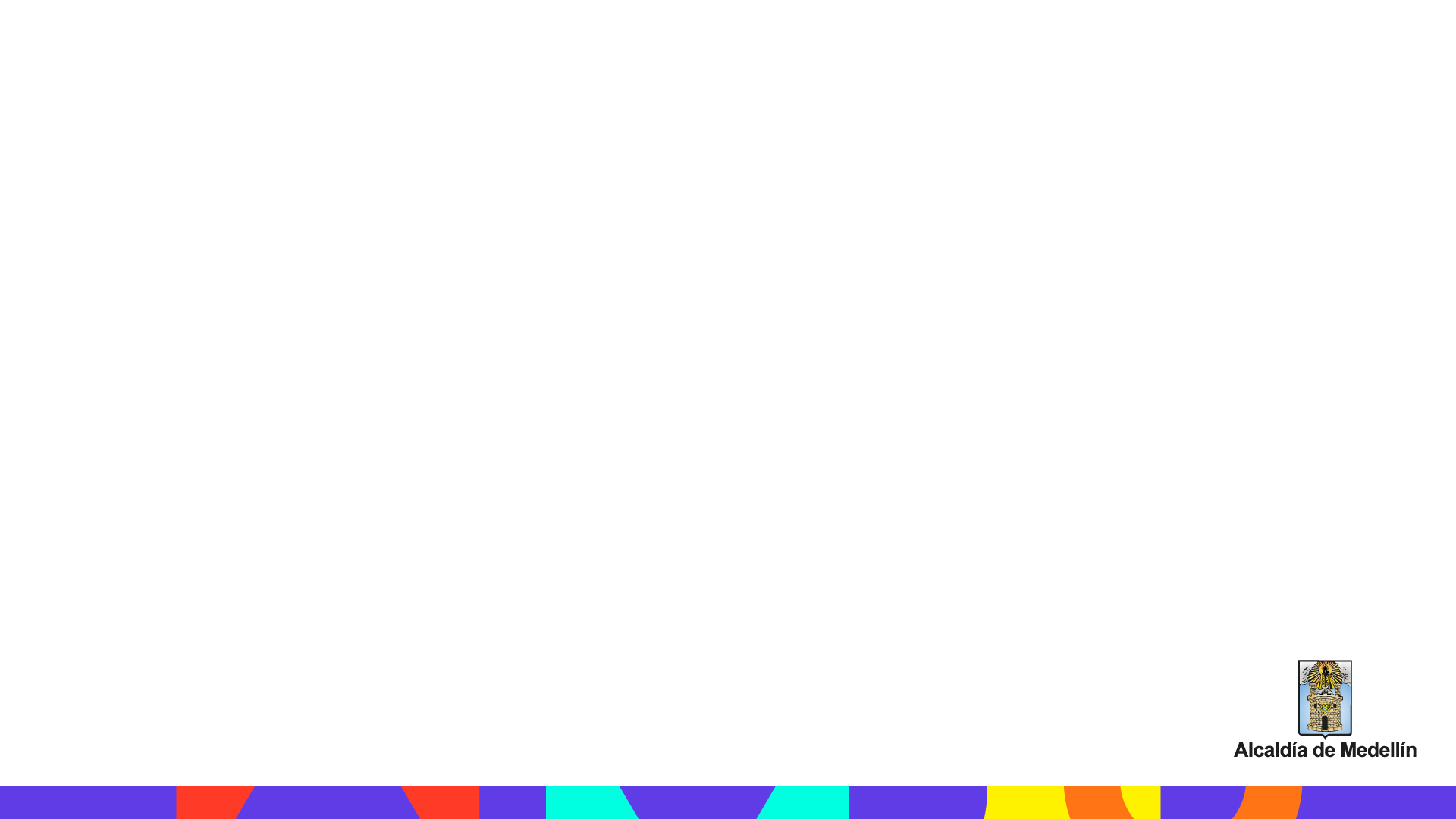 Ley 1146 de 2007
Articulo 2.  Definición. Se entiende por violencia sexual contra niños, niñas y adolescentes, todo acto o comportamiento de tipo sexual ejercido sobre un niño, niña o adolescente, utilizando la fuerza o cualquier forma de coerción física, psicológica o emocional, aprovechando las condiciones de indefensión, de desigualdad y las relaciones de poder existentes entre víctima y agresor.
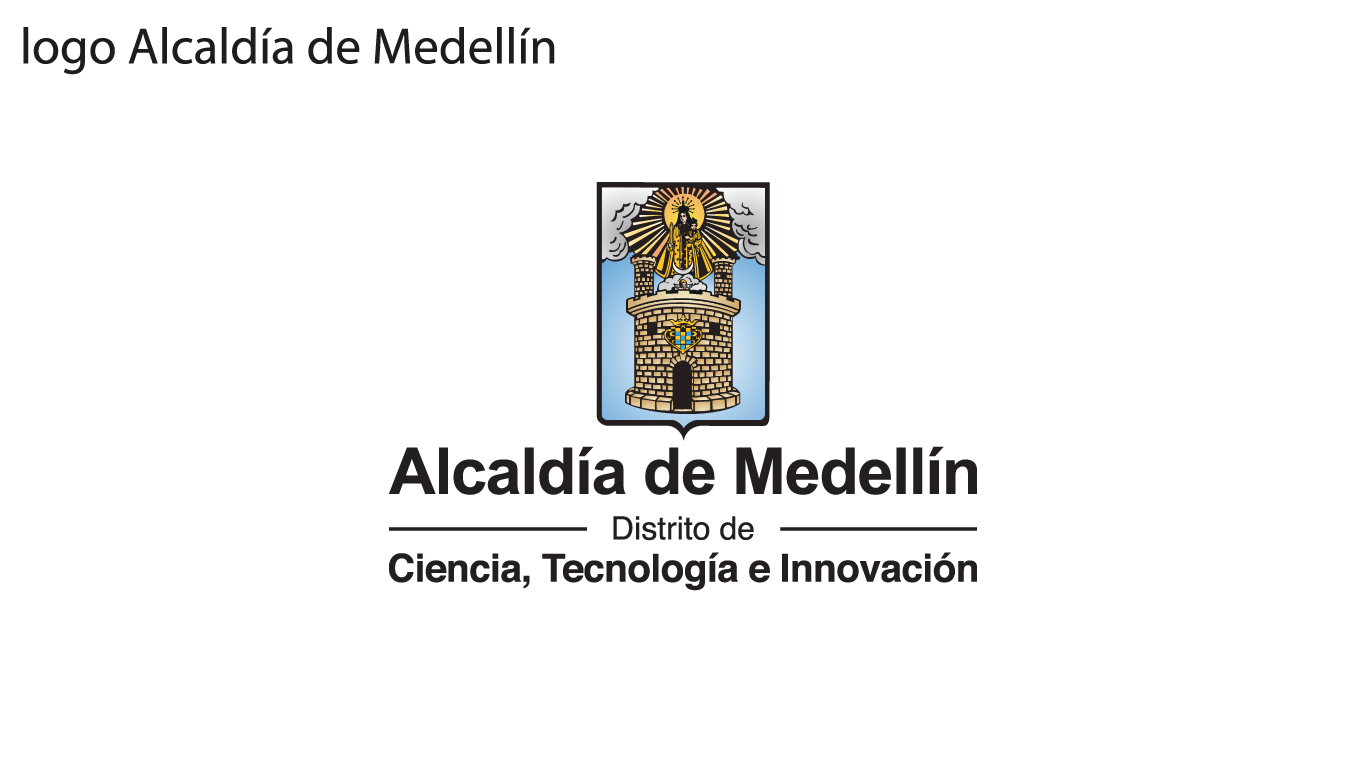 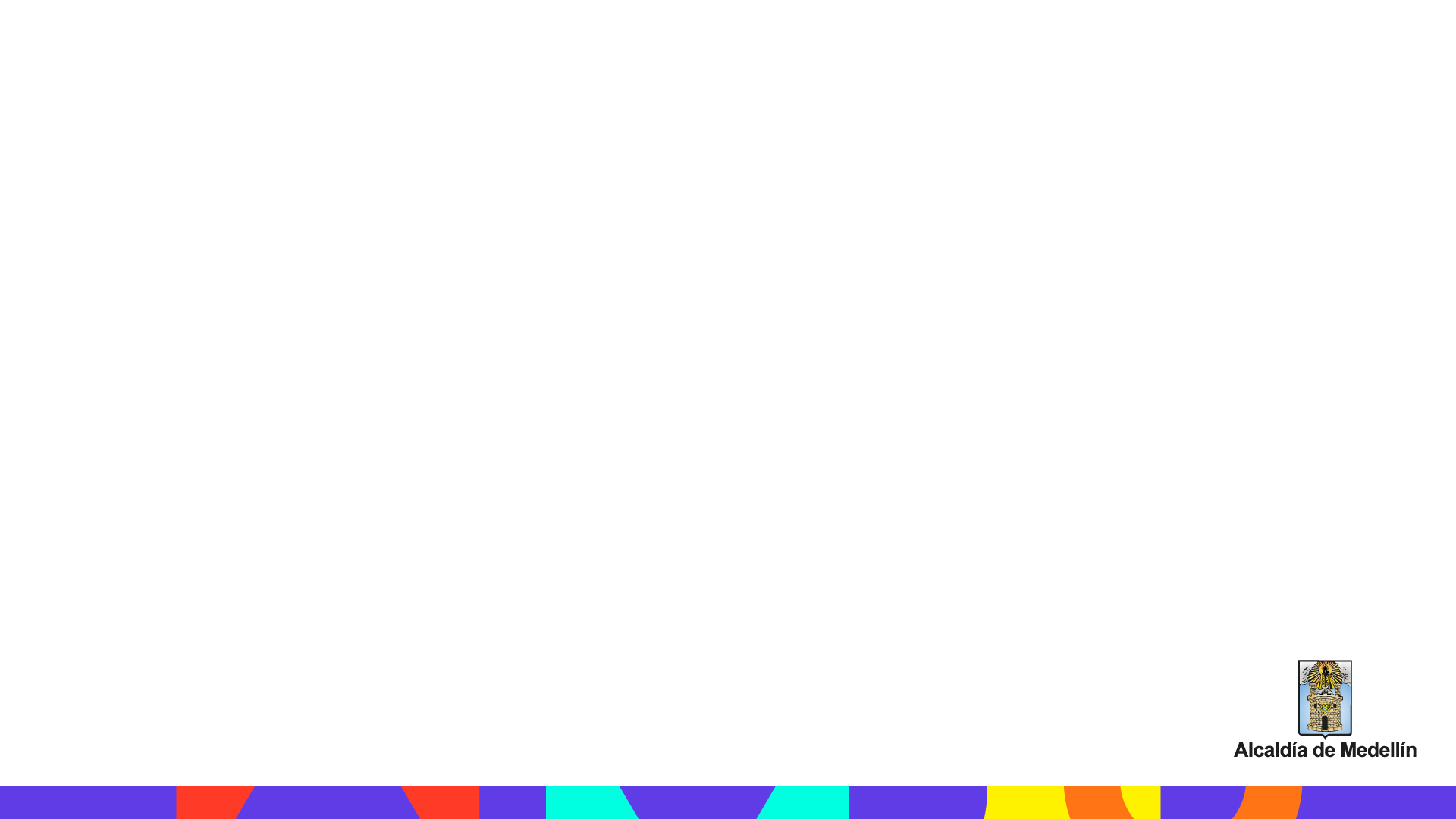 Ley 1146 de 2007
Articulo 12. Obligación de denunciar. El docente esta obligado a denunciar ante las autoridades administrativas y judiciales competentes, toda conducta o indicio de violencia o abuso sexual contra niños, niñas y adolescentes del que tenga conocimiento.

Articulo 15. Deber de denunciar. En ejercicio del deber constitucional de protección de los niños, niñas y adolescentes, el Estado y la sociedad tienen el deber de denunciar oportunamente a las autoridades competentes cualquier indicio o caso de abuso sexual contra niños, niñas y adolescentes dentro de las 24 horas siguientes al conocimiento del hecho.
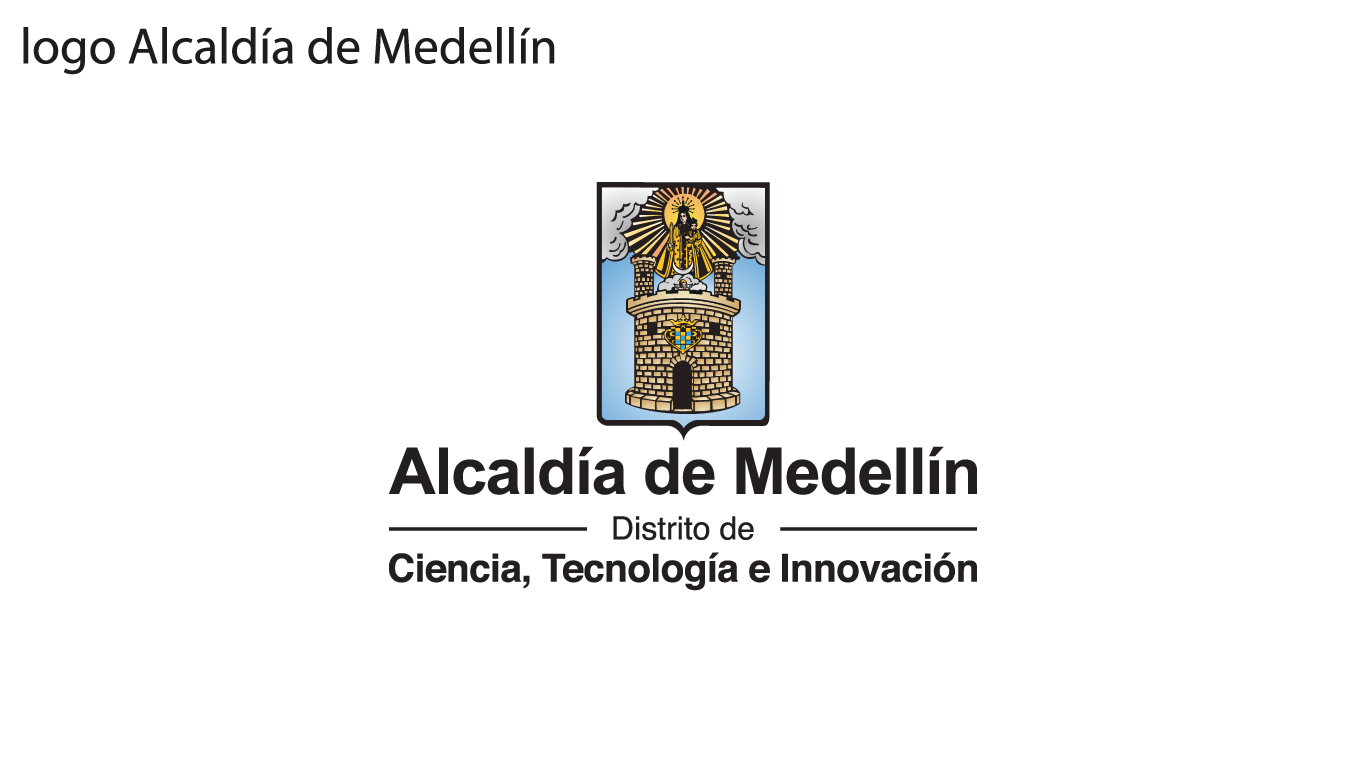 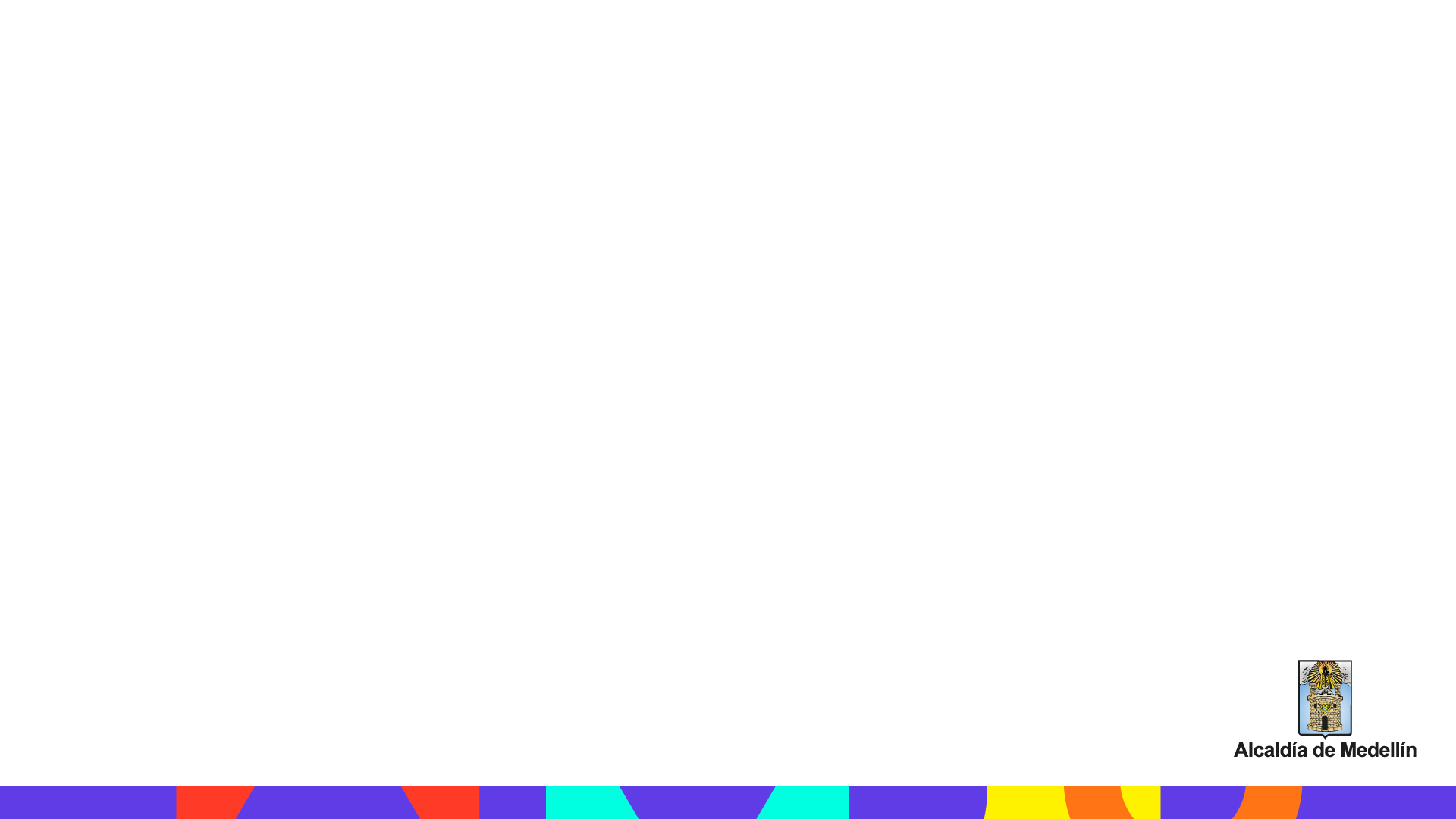 Código de Procedimiento Penal
Articulo 67. Deber de Denunciar. Toda persona debe denunciar a la autoridad los delitos de cuya comisión tenga conocimiento y que deban investigarse de oficio.

El servidor público que conozca de la comisión de un delito que deba investigarse de oficio, iniciará sin tardanza la investigación si tuviere competencia para ello; en caso contrario, pondrá inmediatamente el hecho en conocimiento ante la autoridad competente.
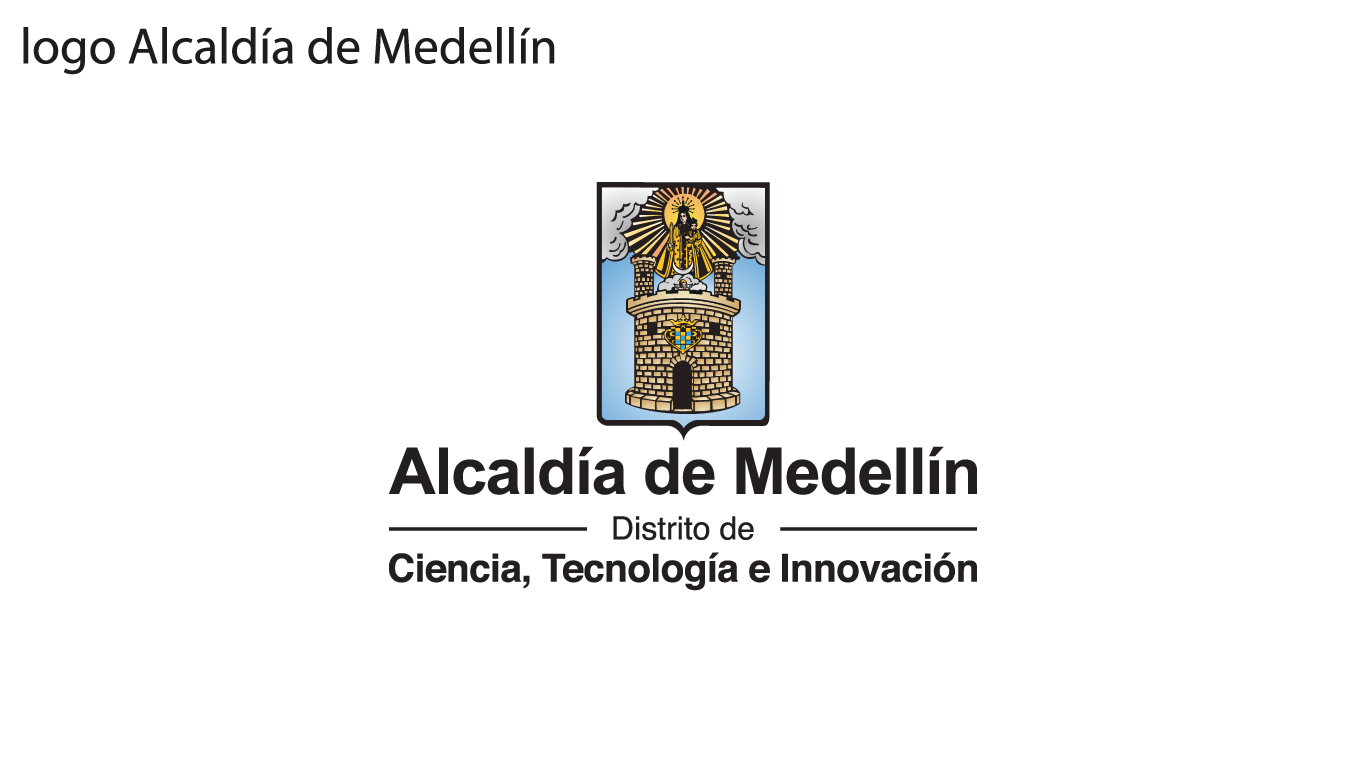 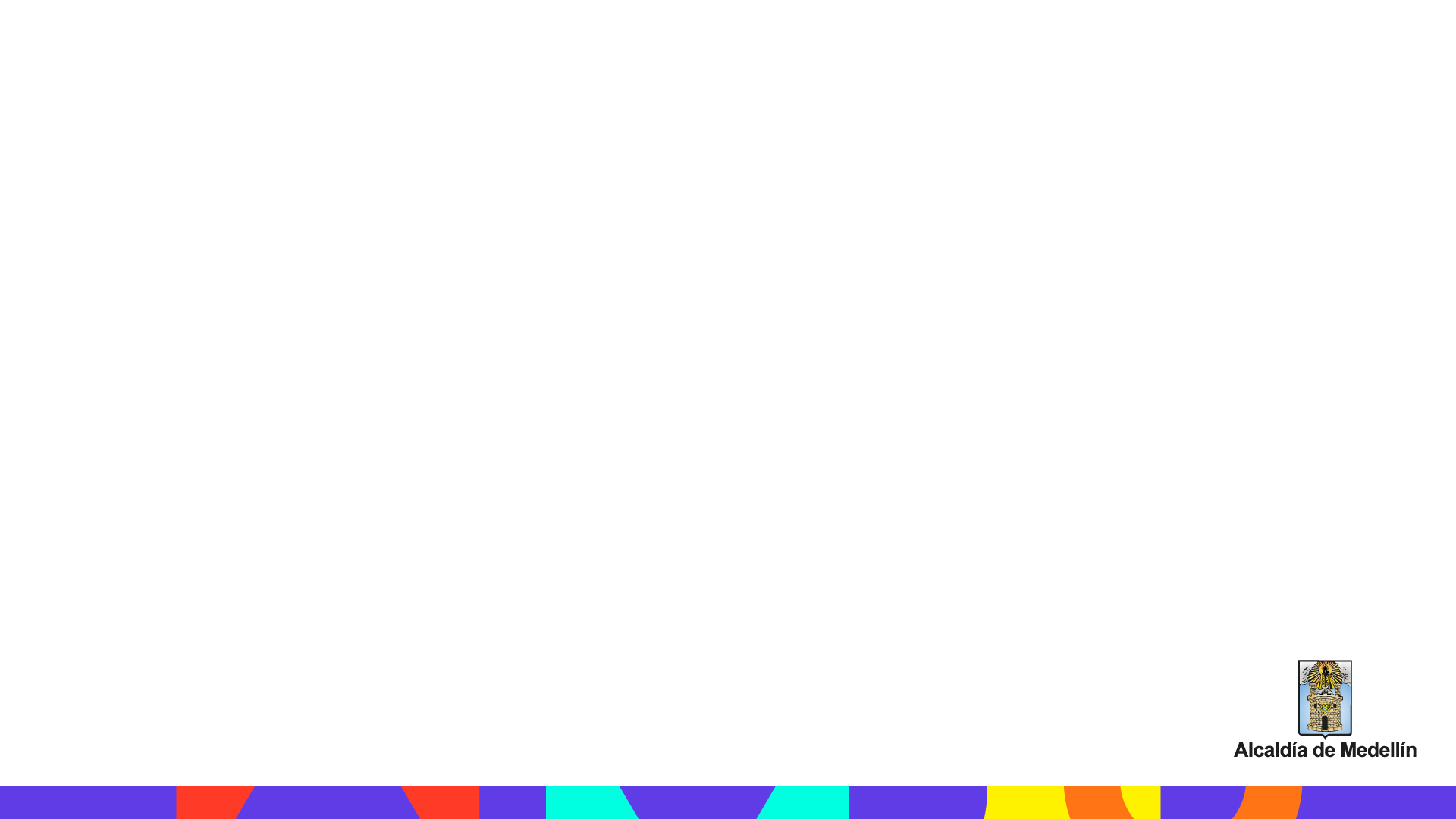 Comité Escolar de Convivencia
(CEC) Art. 22 Ley 1620 de 2013
Todas las instituciones educativas y centros educativos oficiales y no oficiales del país deberán conformar, como parte de su estructura, el Comité Escolar de Convivencia, encargado de apoyar la labor de promoción y seguimiento a la convivencia escolar, a la educación para el ejercicio de los Derechos Humanos, sexuales y reproductivos, así como del desarrollo y aplicación del manual de convivencia y de la prevención y mitigación de la violencia escolar.
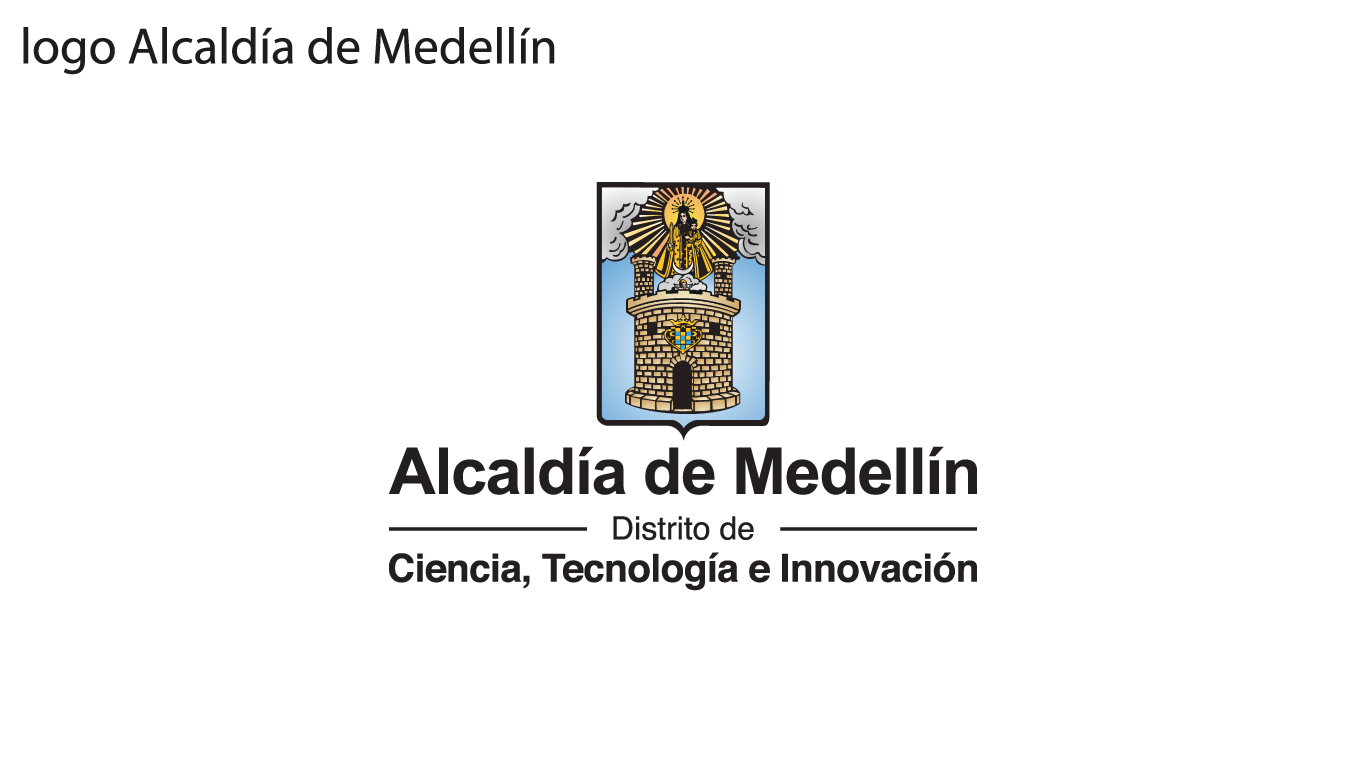 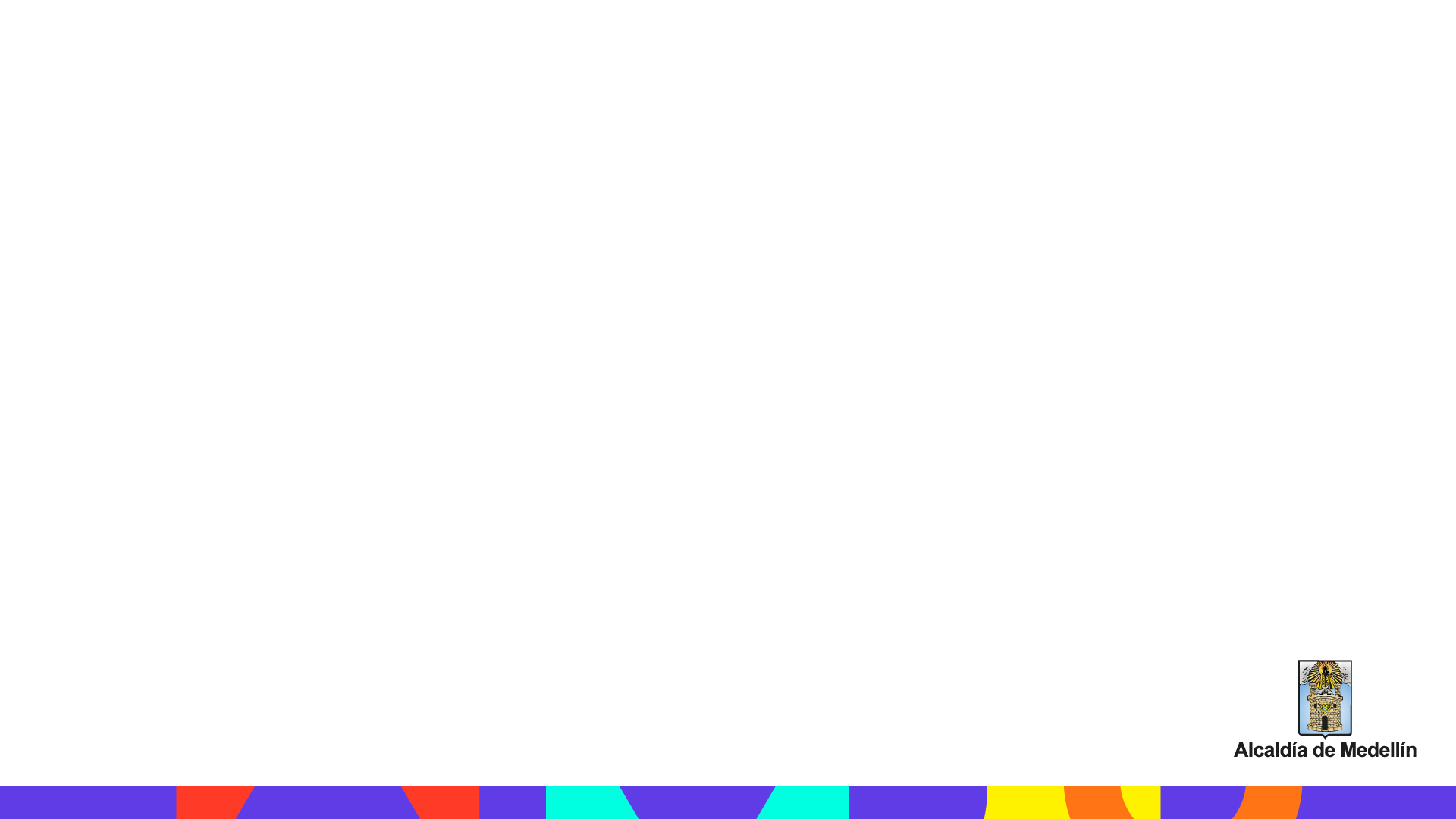 Funciones del (CEC) Art. 13 Ley 1620/2013
Activar la Ruta de Atención Integral para la Convivencia Escolar definida en el artículo 29 de esa Ley, frente a situaciones específicas de conflicto, de acoso escolar, frente a las conductas de alto riesgo de violencia escolar o de vulneración de derechos sexuales y reproductivos que no pueden ser resueltos por este comité de acuerdo con lo establecido en el manual de convivencia, porque trascienden del ámbito escolar, y revistan las características de la comisión de una conducta punible, razón por la cual deben ser atendidos por otras instancias o autoridades que hacen parte de la estructura del Sistema y de la Ruta.

De todas las sesiones que adelante el Comité Escolar de Convivencia se deberá elaborar un acta, garantizando la INTIMIDAD y la CONFIDENCIALIDAD
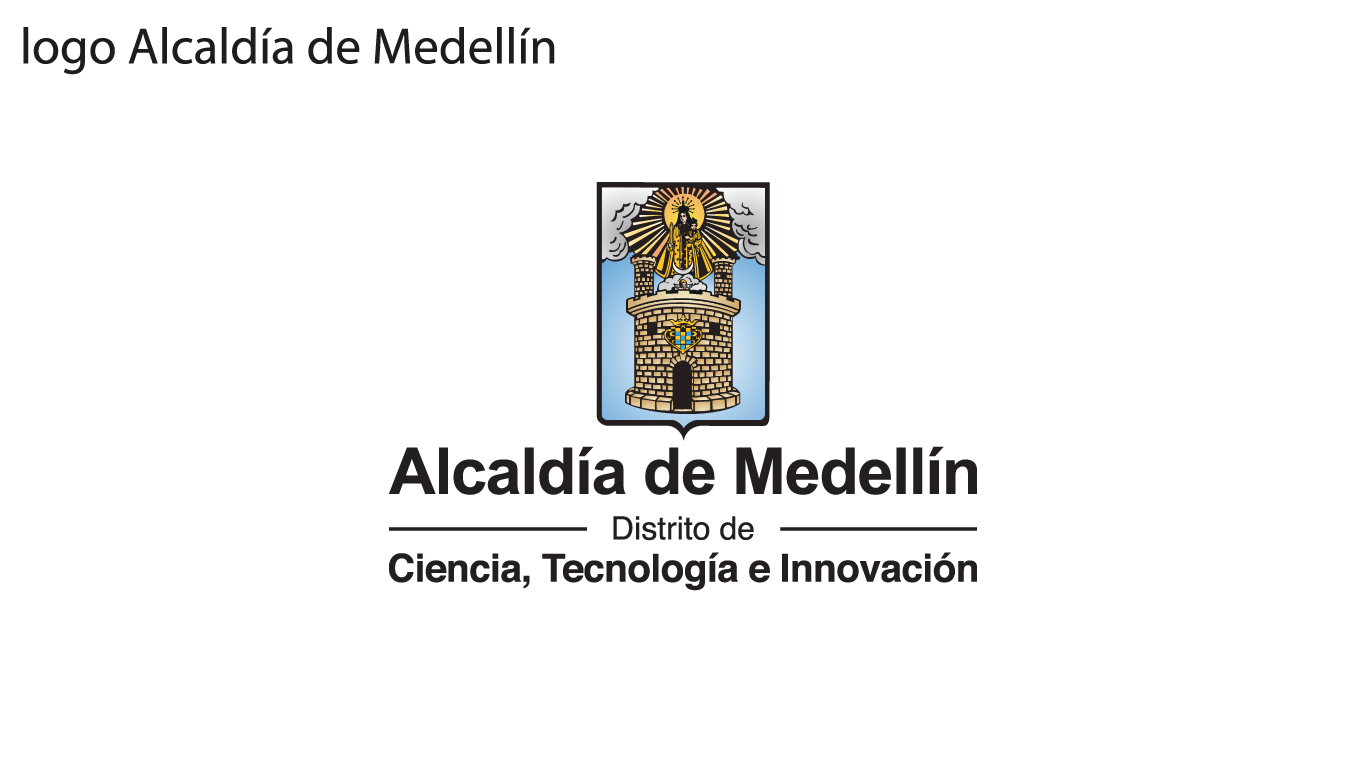 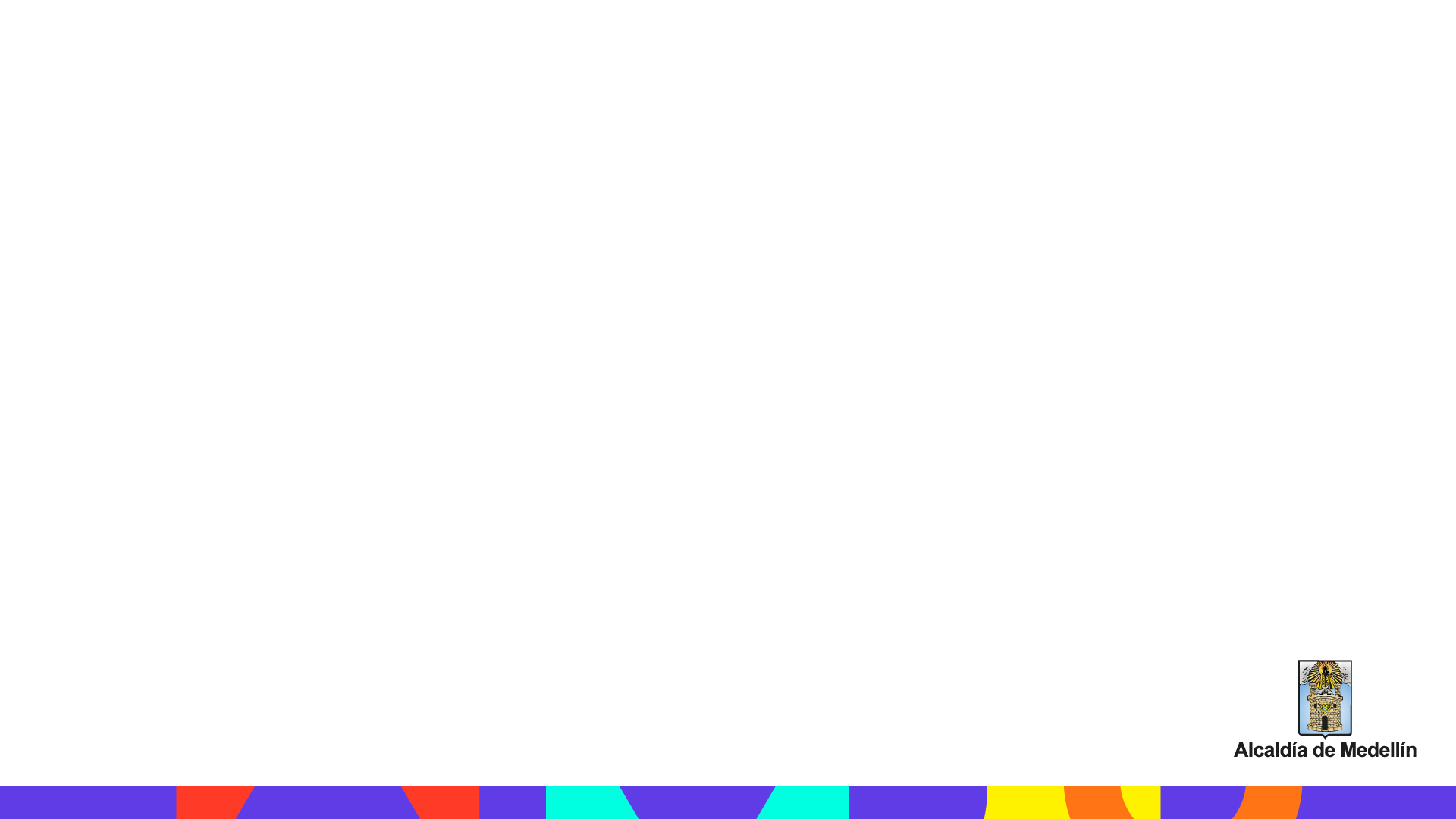 Funciones del Rector Ley 1620 de 2013 artículo 18
Numeral 1. Liderar el comité escolar de convivencia acorde con lo estipulado en los artículos 11, 12 y 13 de la presente Ley.

Numeral 4. Reportar aquellos casos de acoso y violencia escolar y vulneración de derechos sexuales y reproductivos de los niños, niñas y adolescentes del establecimiento educativo, en su calidad de presidente del comité escolar de convivencia, acorde con la normatividad vigente y los protocolos definidos en la Ruta de Atención Integral y hacer seguimiento a dichos casos.
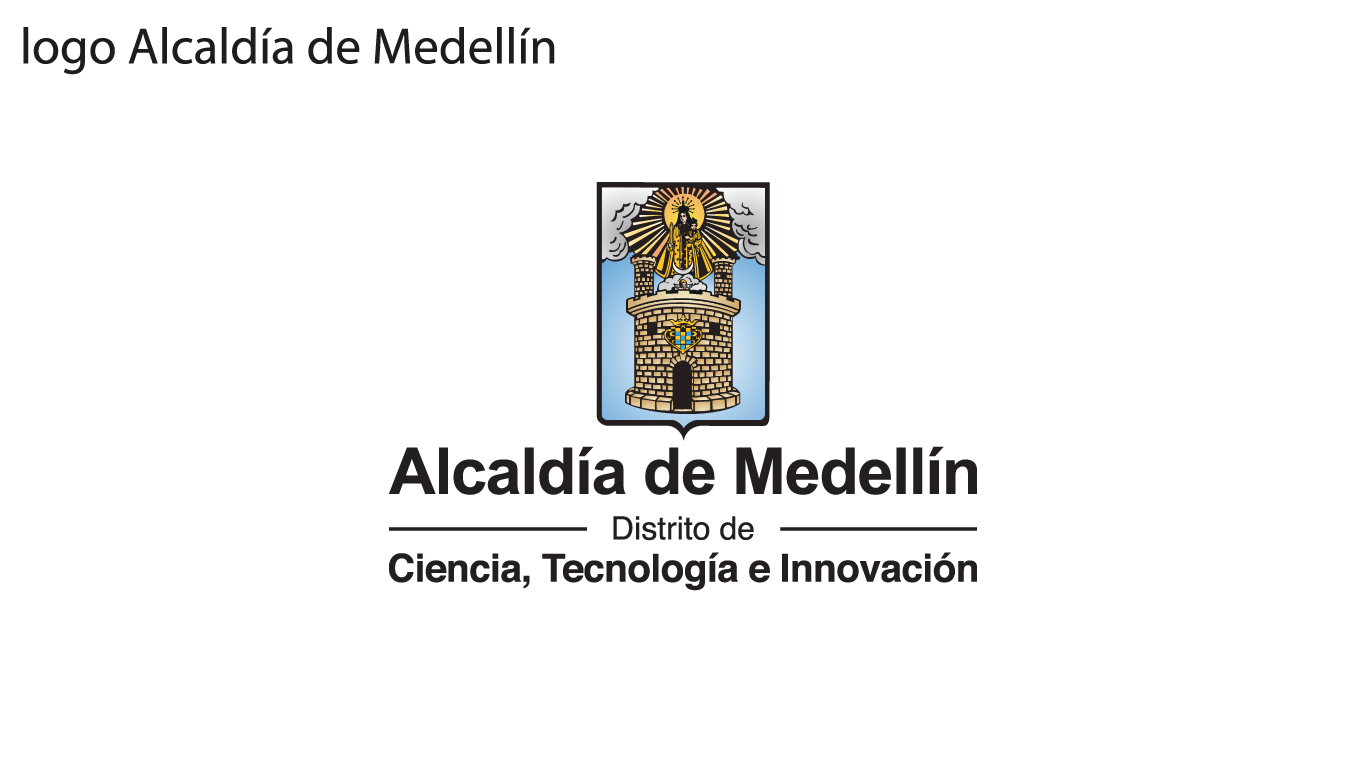 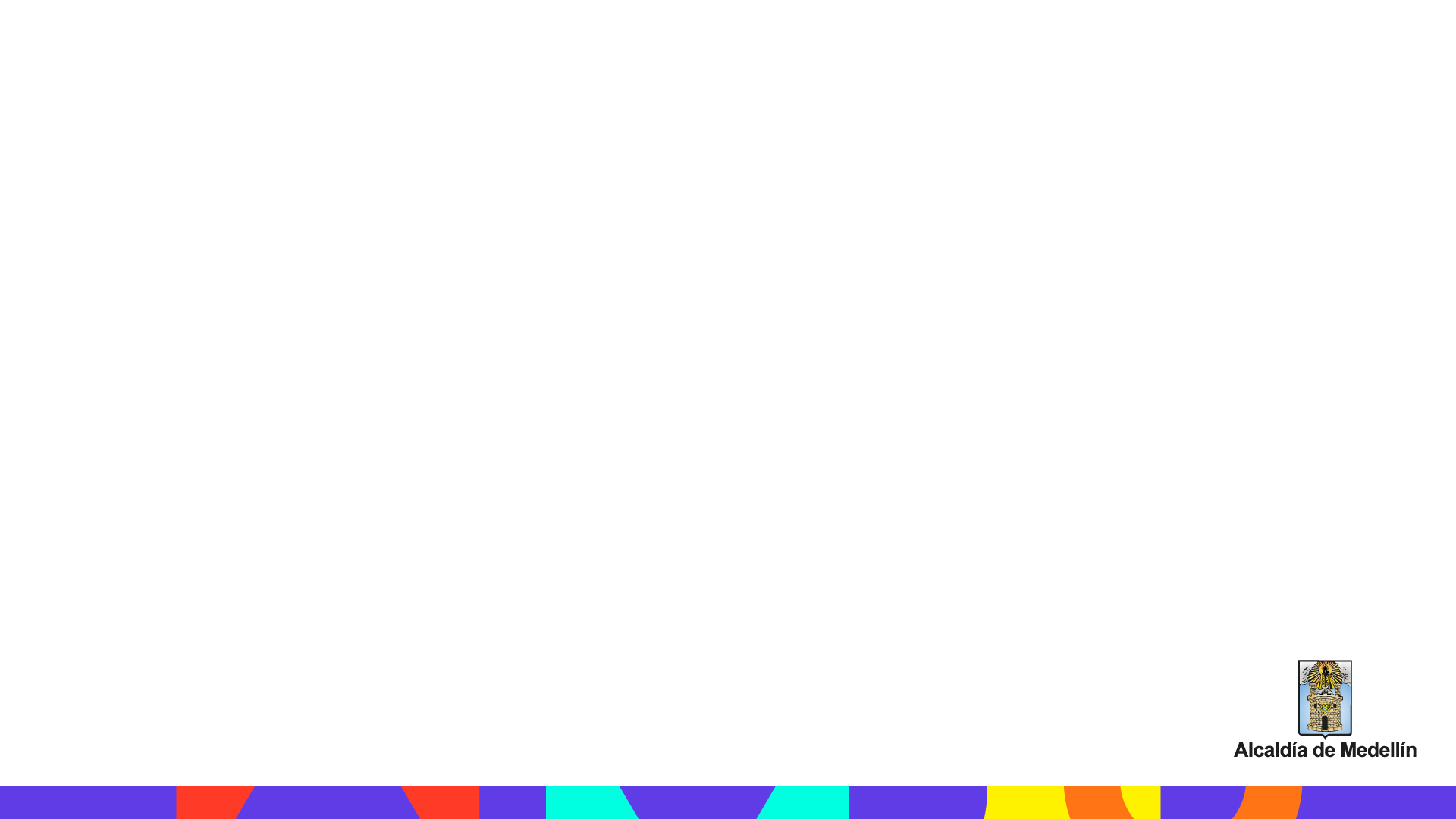 Clasificación de las situaciones
Corresponden a este tipo los conflictos manejados inadecuadamente y aquellas situaciones esporádicas que inciden negativamente en el clima escolar, y que en ningún caso generan daños al cuerpo o a la salud.
Situación Tipo I
Corresponden a este tipo las situaciones de agresión escolar, acoso escolar (bullying) y ciberacoso (Ciberbullying), que no revistan las característica de la comisión de un delito, que se presenta de manera repetida o sistemática; y/o que cause daños al cuerpo o a la salud sin generar incapacidad alguna para cualquiera de los involucrados.
Situación Tipo II
Corresponden a esta tipo las situaciones de agresión escolar que sean constitutivas de presuntos delitos contra la libertad, integridad y formación sexual, referidos en el Título IV del Libro II de la Ley 599 de 2000, o cuando constituyen cualquier otro delito establecido en la Ley penal Colombiana vigente.
Situación Tipo III
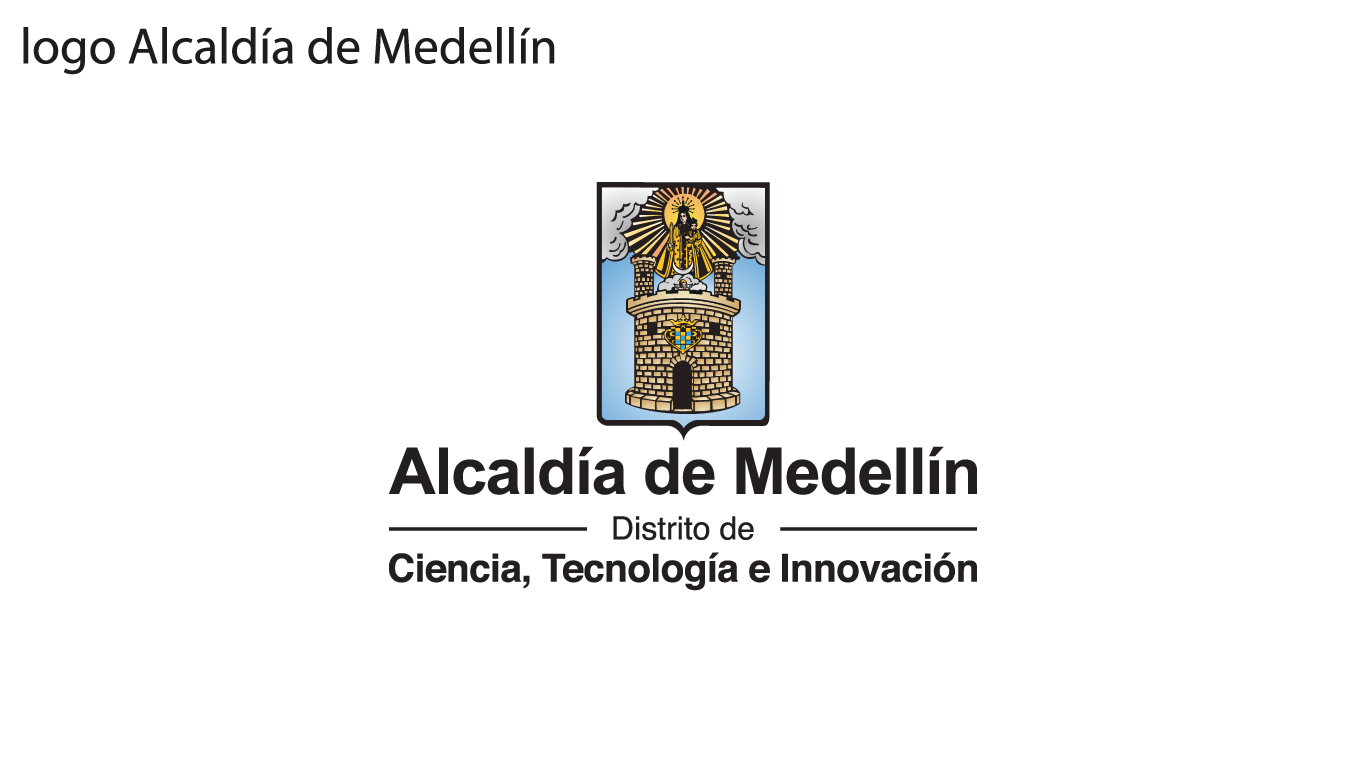 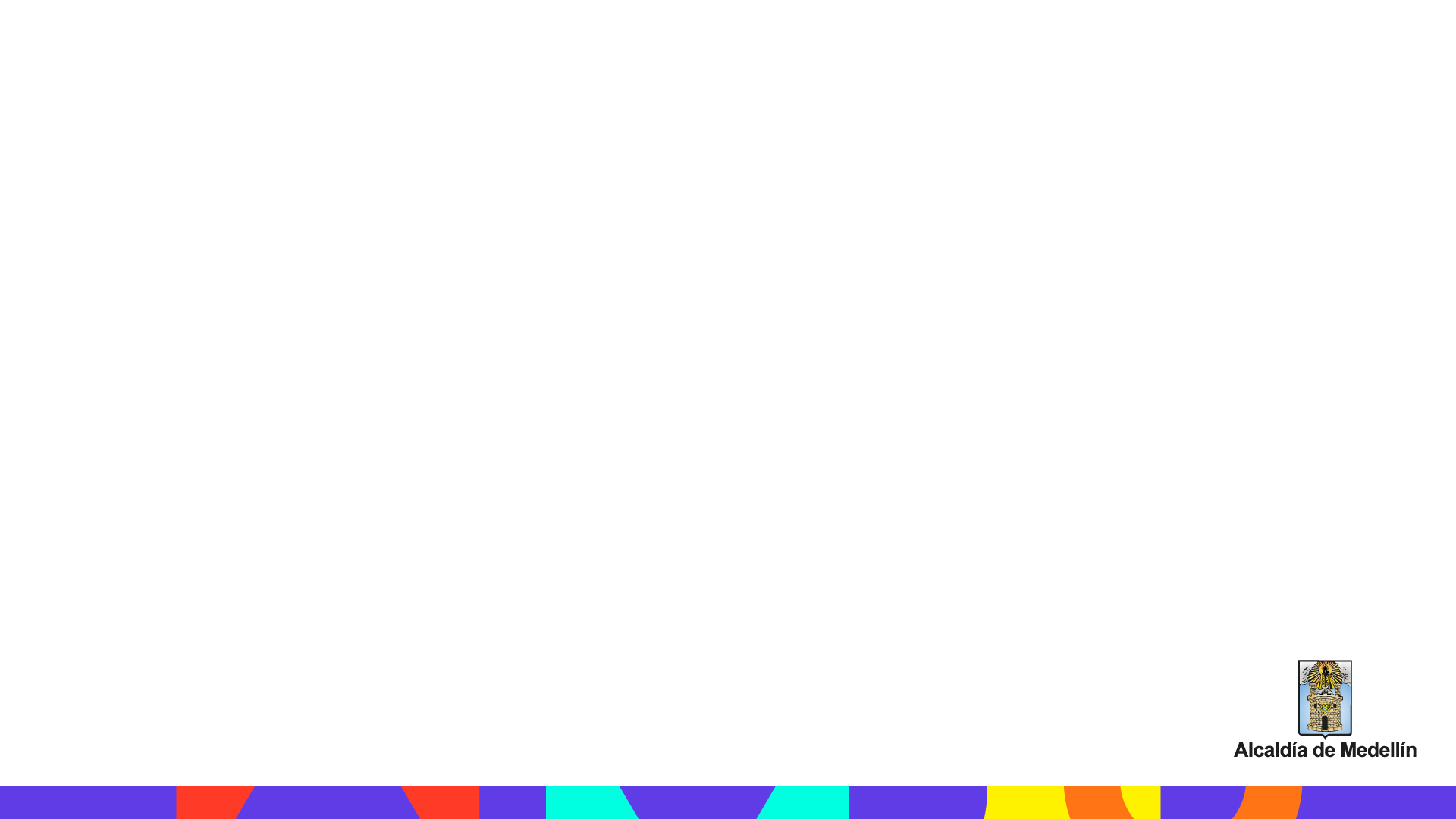 DIRECTIVA No. 01 MINEDUCACIÓN
Como presidente del Comité, debe realizar la activación del protocolo determinado, así como interponer la denuncia antes las autoridades, si se trata de una situación tipo III (FGN, Policía de Infancia y Adolescencia y paralelamente al ICBF). Una vez atendidas las personas involucradas, debe citar a los integrantes del Comité Escolar de Convivencia, para informar de los hechos  que dieron lugar a la convocatoria , guardando reserva de aquella información que pueda atentar contra el derecho a la intimidad y confidencialidad de las partes involucradas, así como del reporte realizado ante la autoridad competente. La omisión, incumplimiento o retraso en la implementación de la Ruta dará lugar a las investigaciones y sanciones de naturaleza penal y disciplinaria.
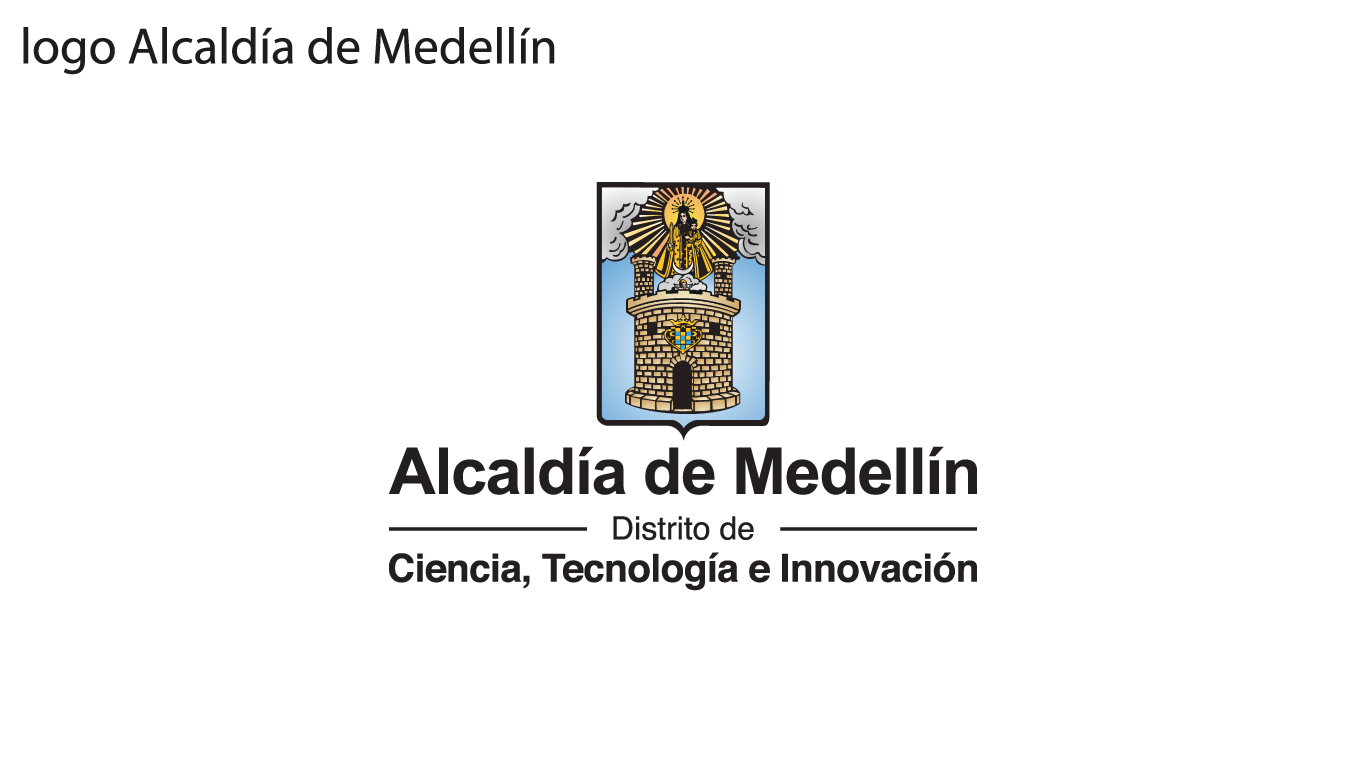 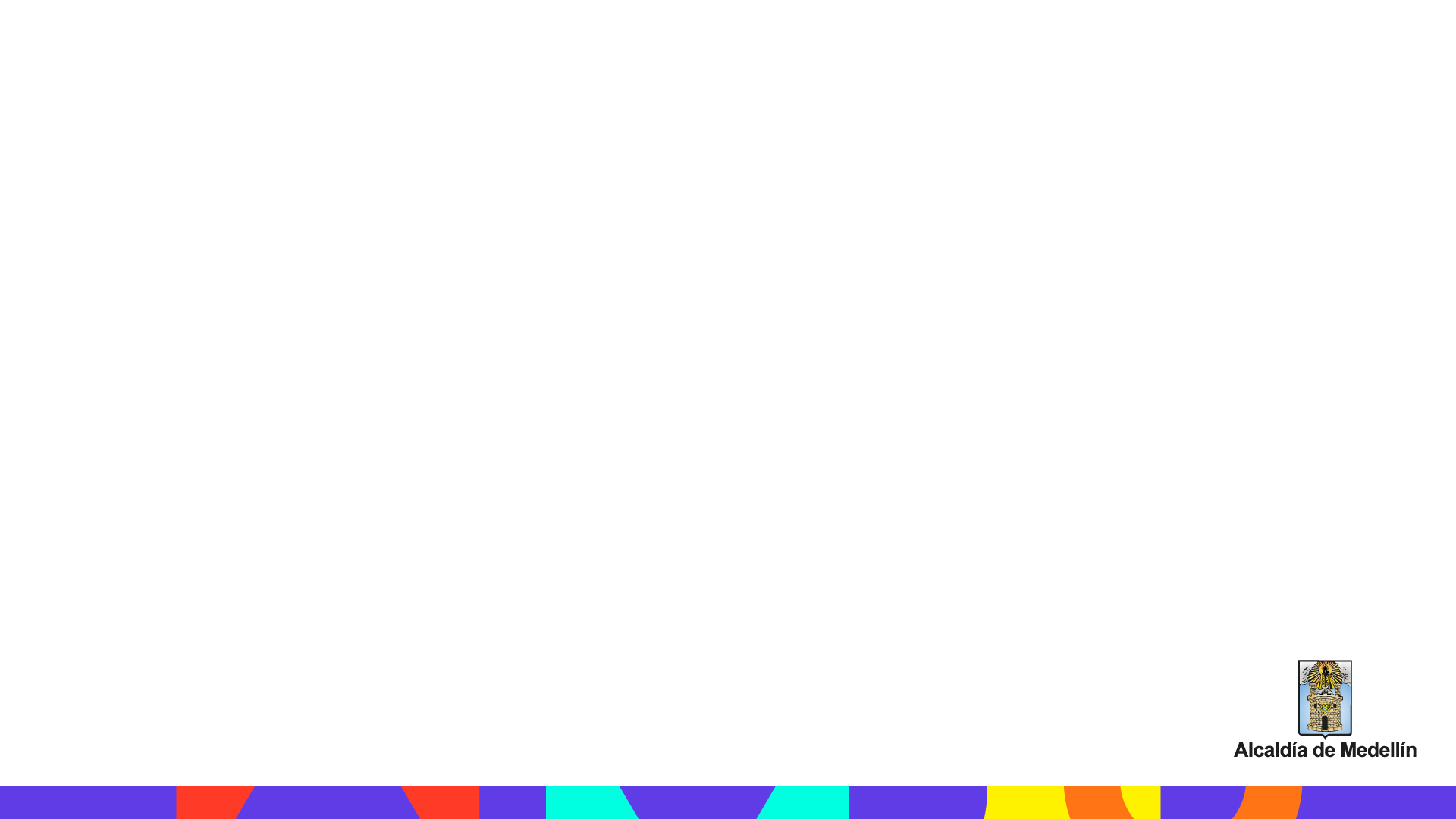 ACTIVACIÓN DE RUTA VIOLENCIAS SEXUALESATENCIÓN INTEGRAL
SALUD
PROTECCIÓN
JUSTICIA
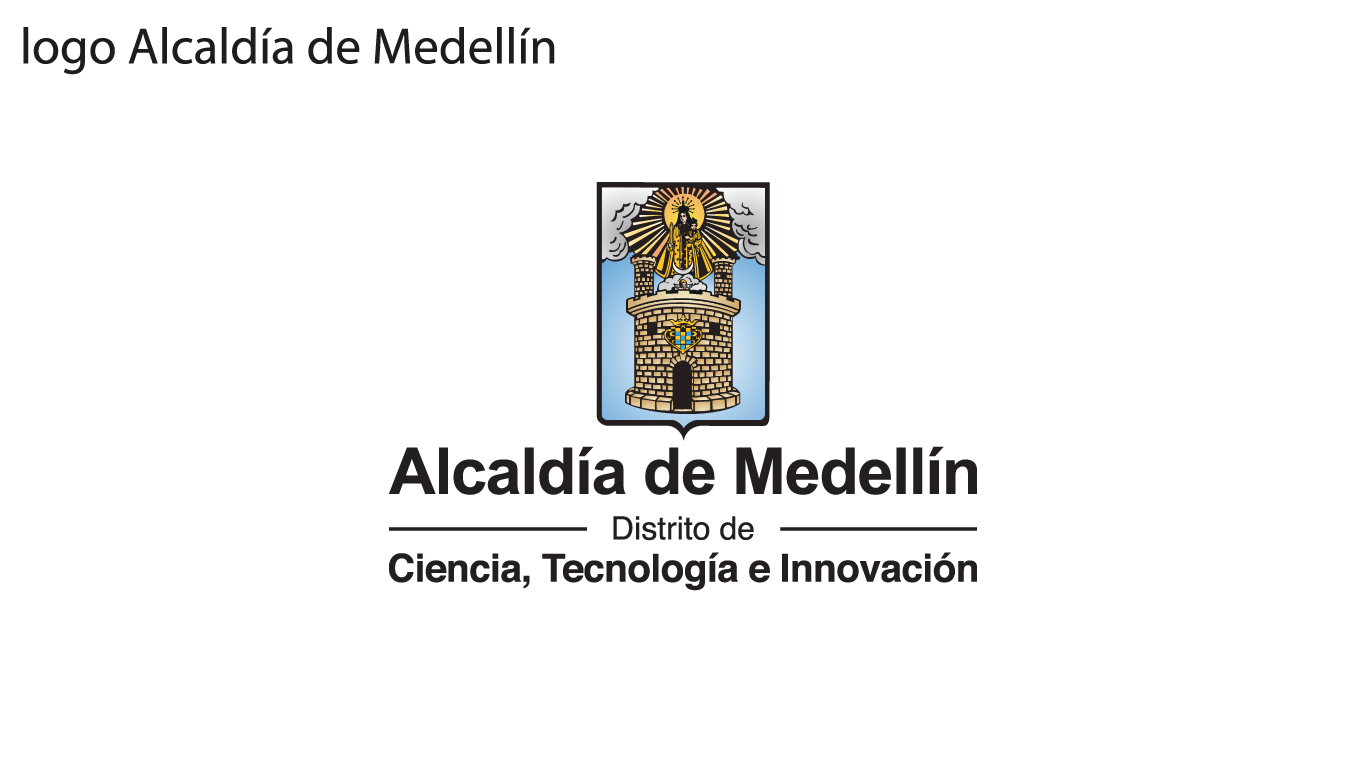 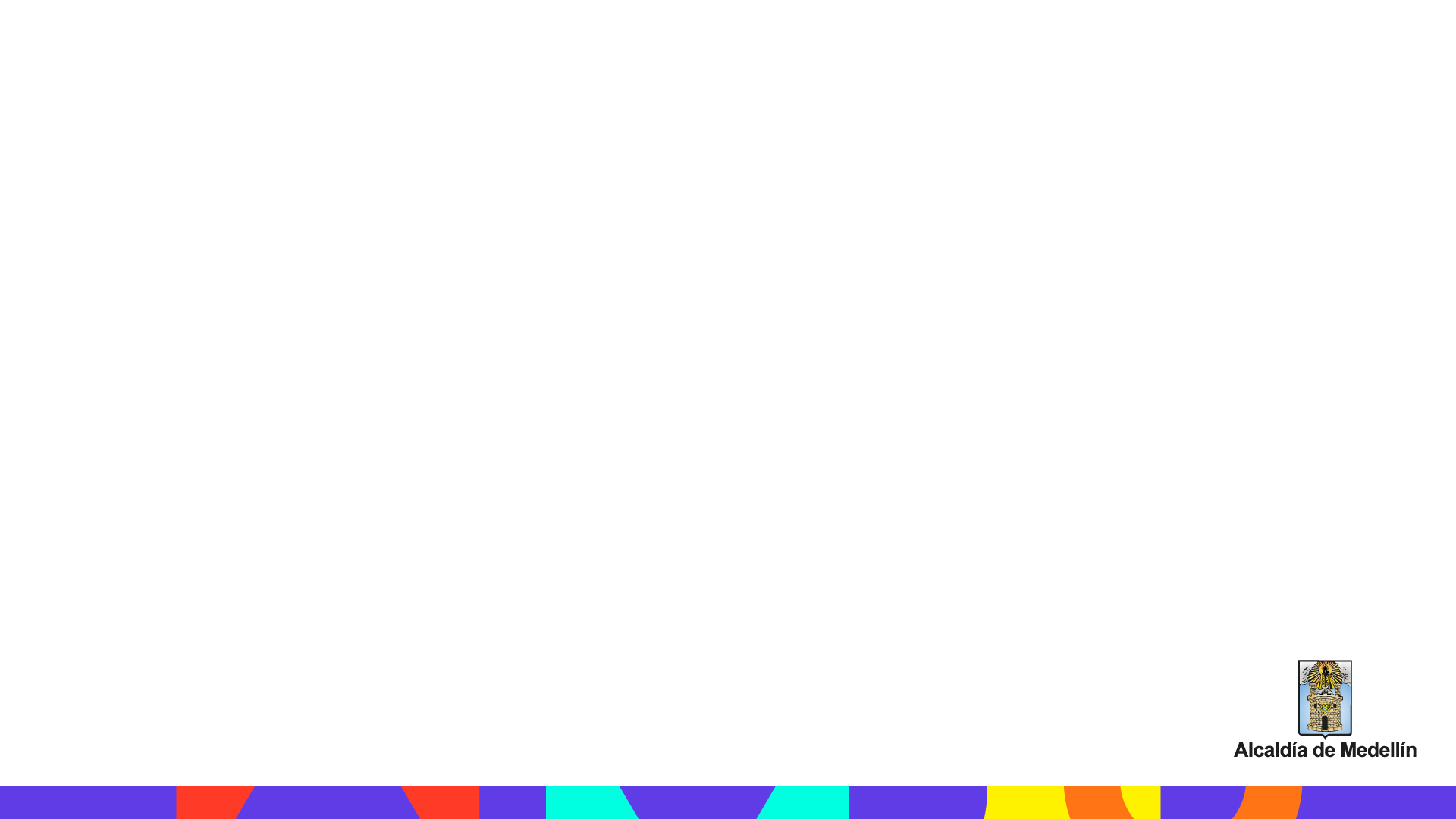 SALUD –Urgencia-

Protocolo de Atención Integral en Salud para Víctimas de Violencia Sexual Resolución 459/12 del Ministerio de Salud y Protección Social
Física					Mental

URGENCIAS -				URGENCIAS	
(Exámenes, profilaxis, 			(Primeros auxilios  anticoncepción, asesoría IVE			psicológicos, valoración
-interrupción voluntaria del			profesional en salud mental) 
embarazo, EMP – elemento 
material probatorio)

CONTROLES				CONTROLES
(Exámenes, tratamientos, IVE 		(Psicoterapia, tratamiento
Interrupción voluntaria del embarazo)		por especialista)
SALUD
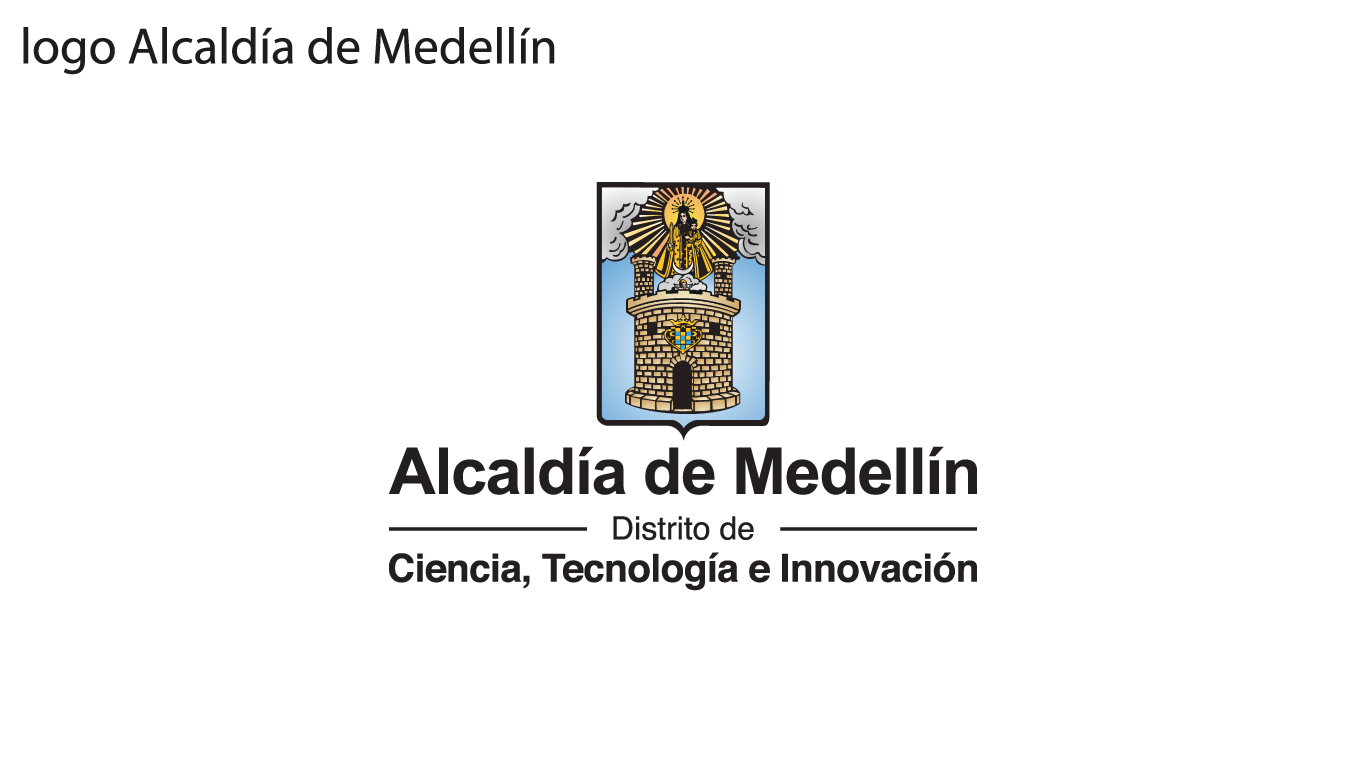 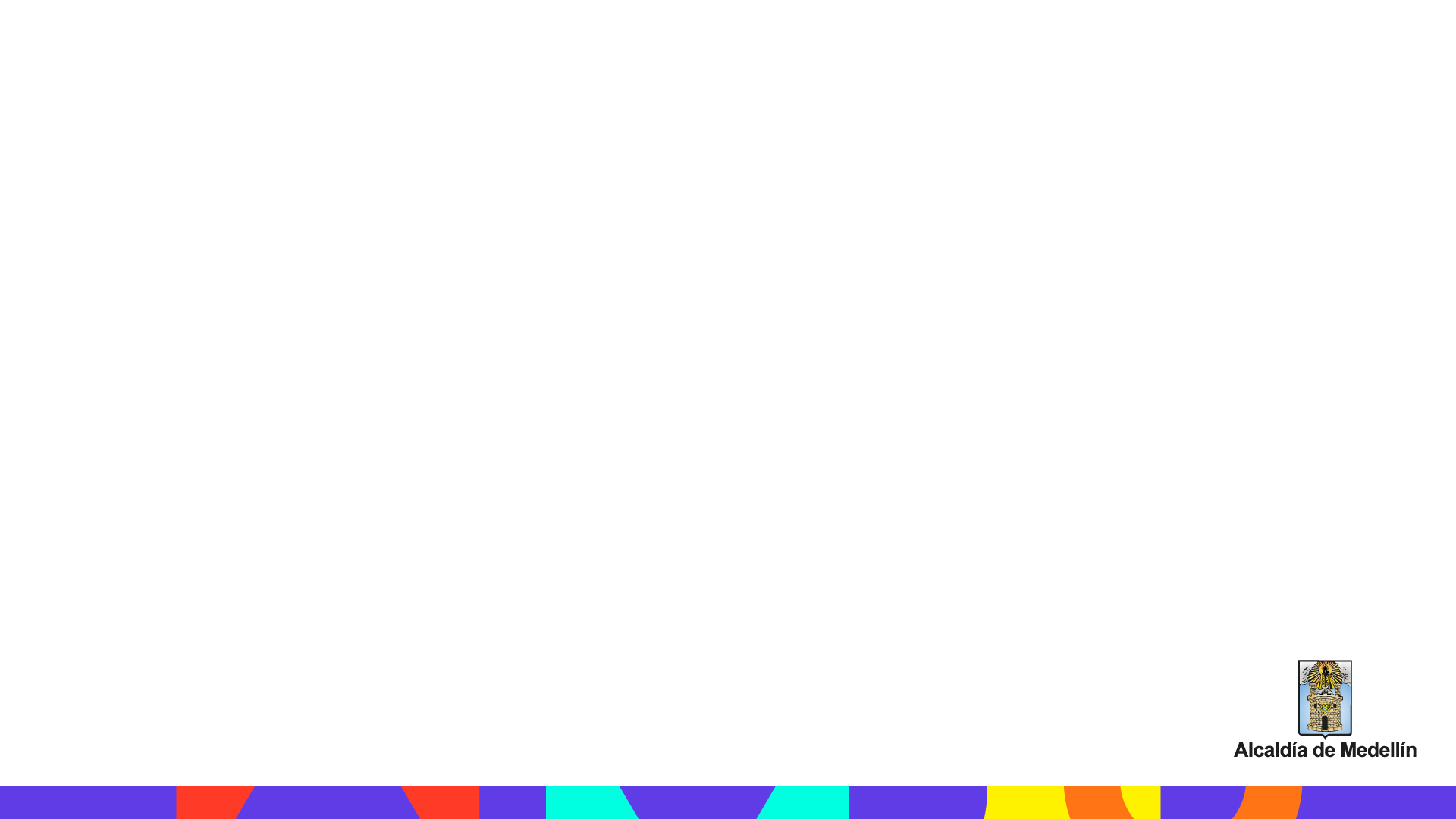 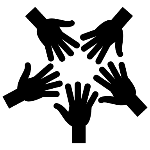 PROTECCIÓN
Desarrollo integral de niñas, niños, y adolescentes, identificación de riesgos y apertura de proceso administrativo de restablecimiento de derechos –PARD-
COMISARÍA DE FAMILÍA 
(Agresión en el hogar)


DEFENSORÍA DE FAMILÍA – (ICBF) 
(Agresión por fuera del hogar)
PROTECCIÓN
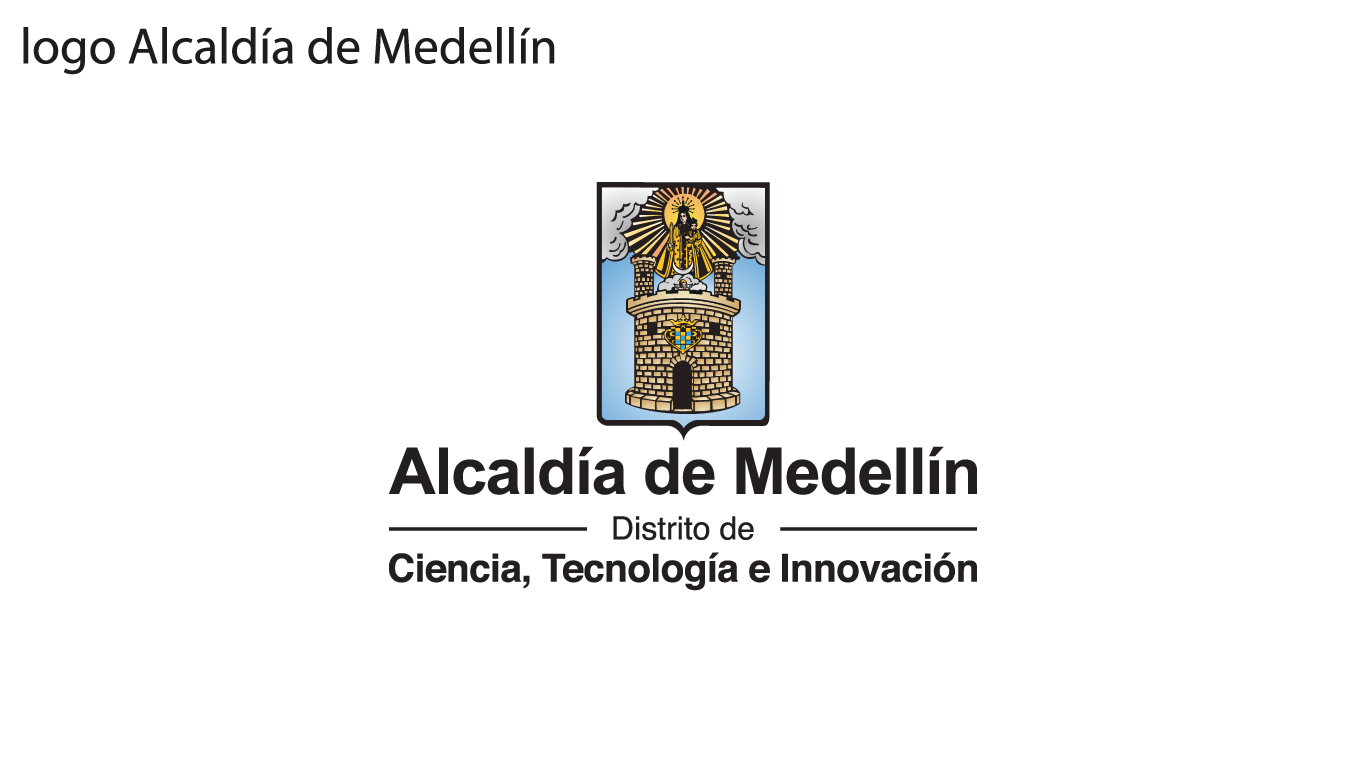 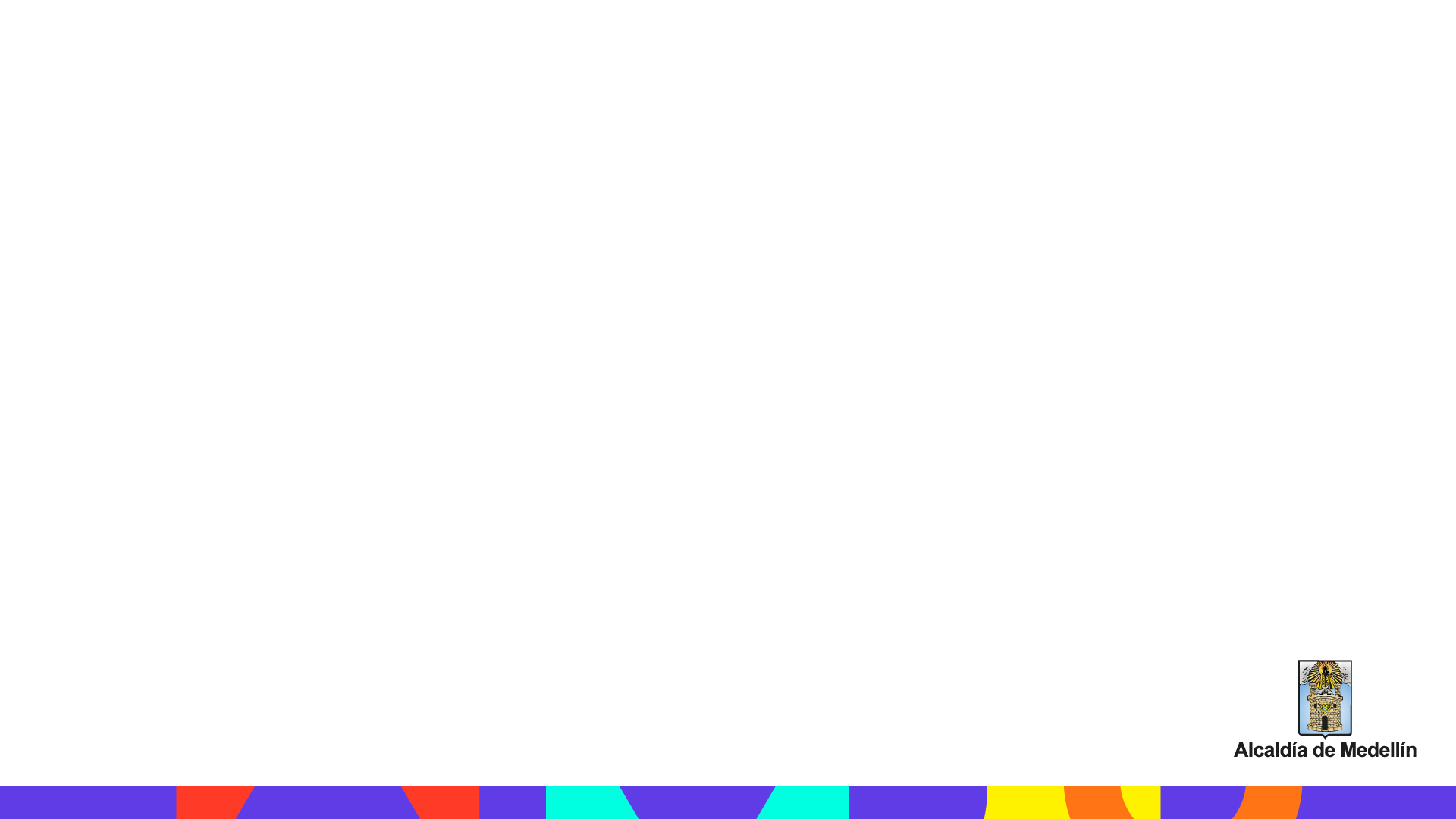 JUSTICIA
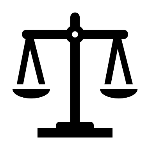 Verdad, justicia, reparación y no repetición
CREACIÓN DE LA NOTICIA CRIMINAL (SPOA – Sistema Penal Oral Acusatorio)

ASIGNACIÓN DE FISCAL

ACTOS URGENTES

Medicina Legal 
Entrevista forense
JUSTICIA
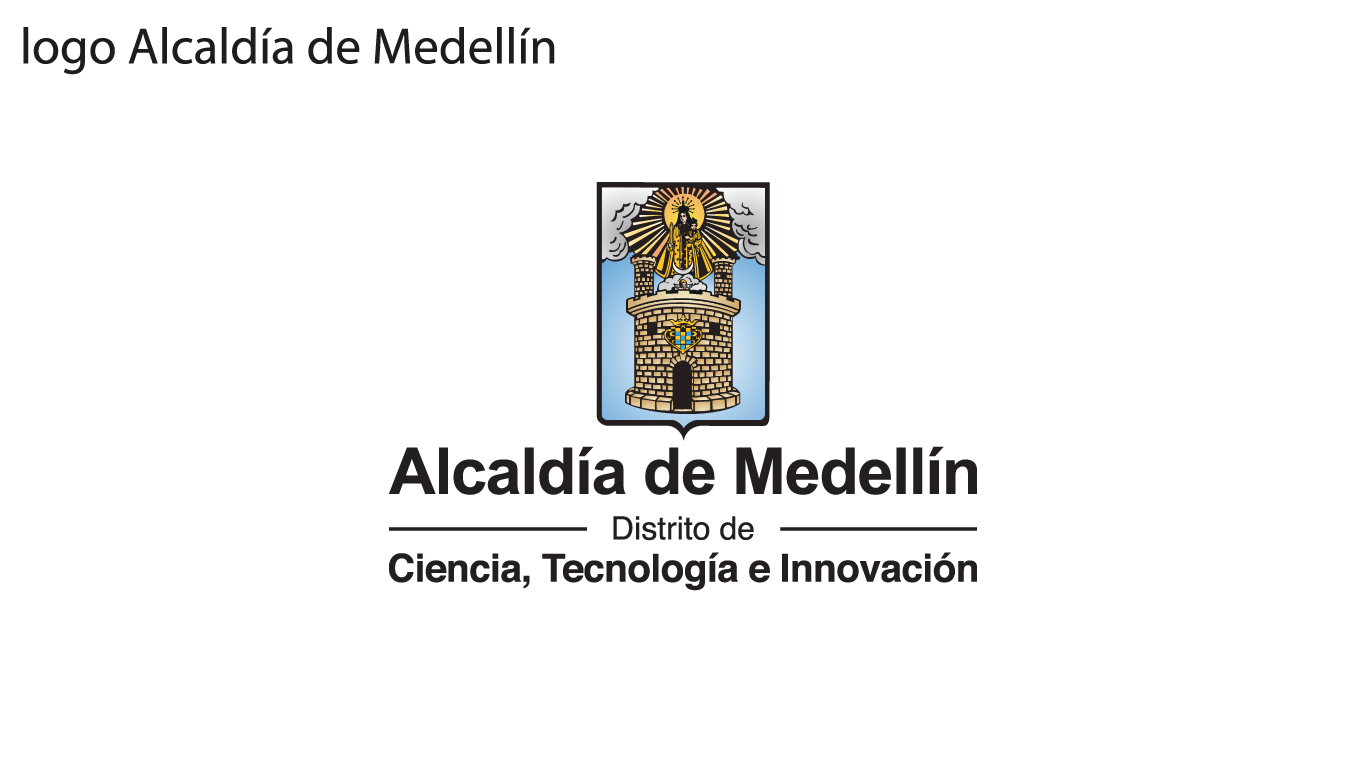 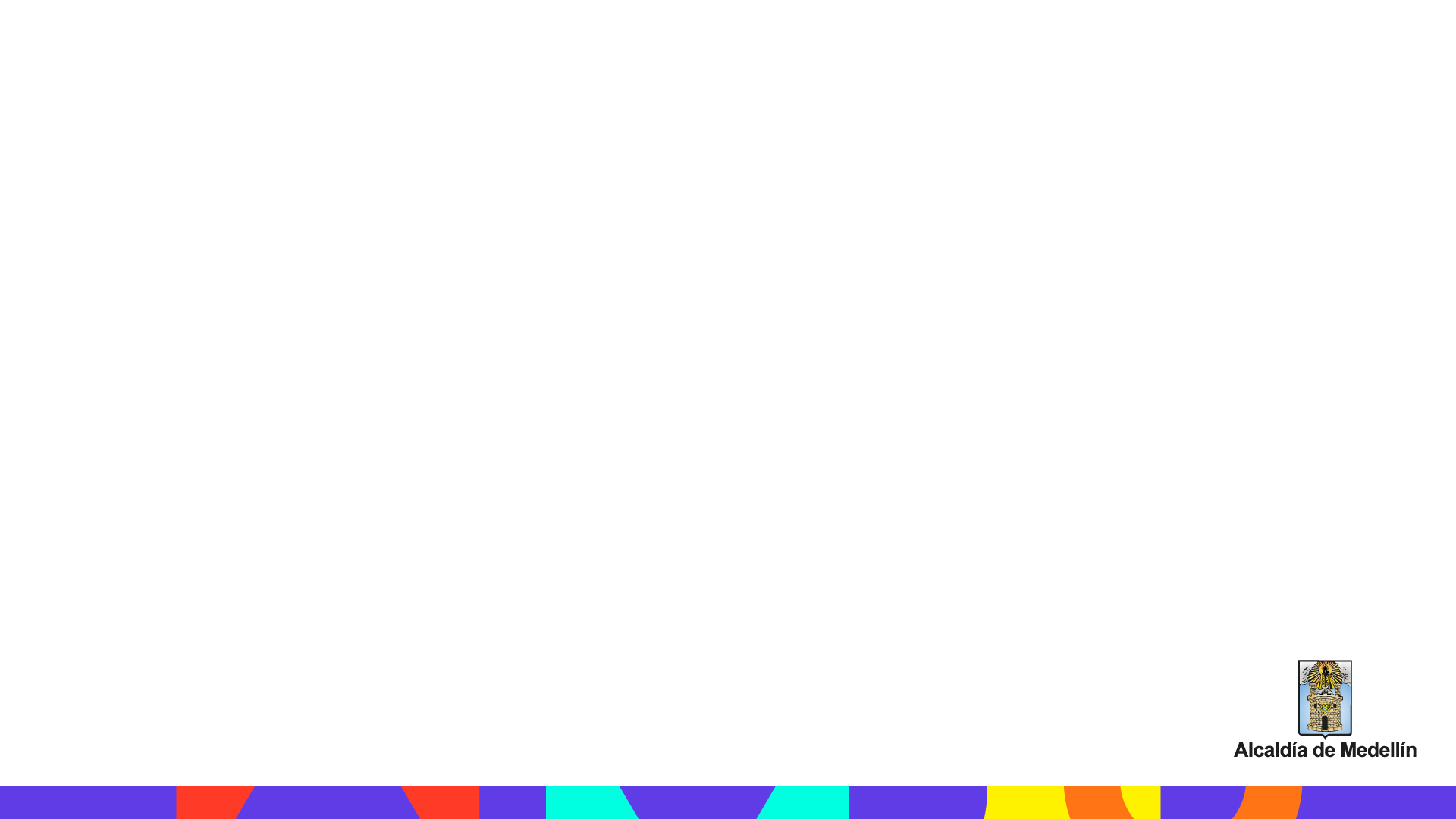 PRESUNTO AGRESOR SERVIDOR PÚBLICO
Directivos docentes, docentes, personal administrativo y de mantenimiento y aseo
El Rector o director del centro educativo deberá proceder de la siguiente manera, en calidad de presidente del Comité Escolar de Convivencia: 

Activar la ruta intersectorial ante la Fiscalía General de la Nación.

Poner el hecho en conocimiento inmediato a la dirección de Talento Humano y Unidad Jurídica de la Secretaría de Educación de Medellín a fin de dar trámite al respectivo proceso disciplinario. (Con copia a la Coordinación General del Programa Escuela Entorno Protector).
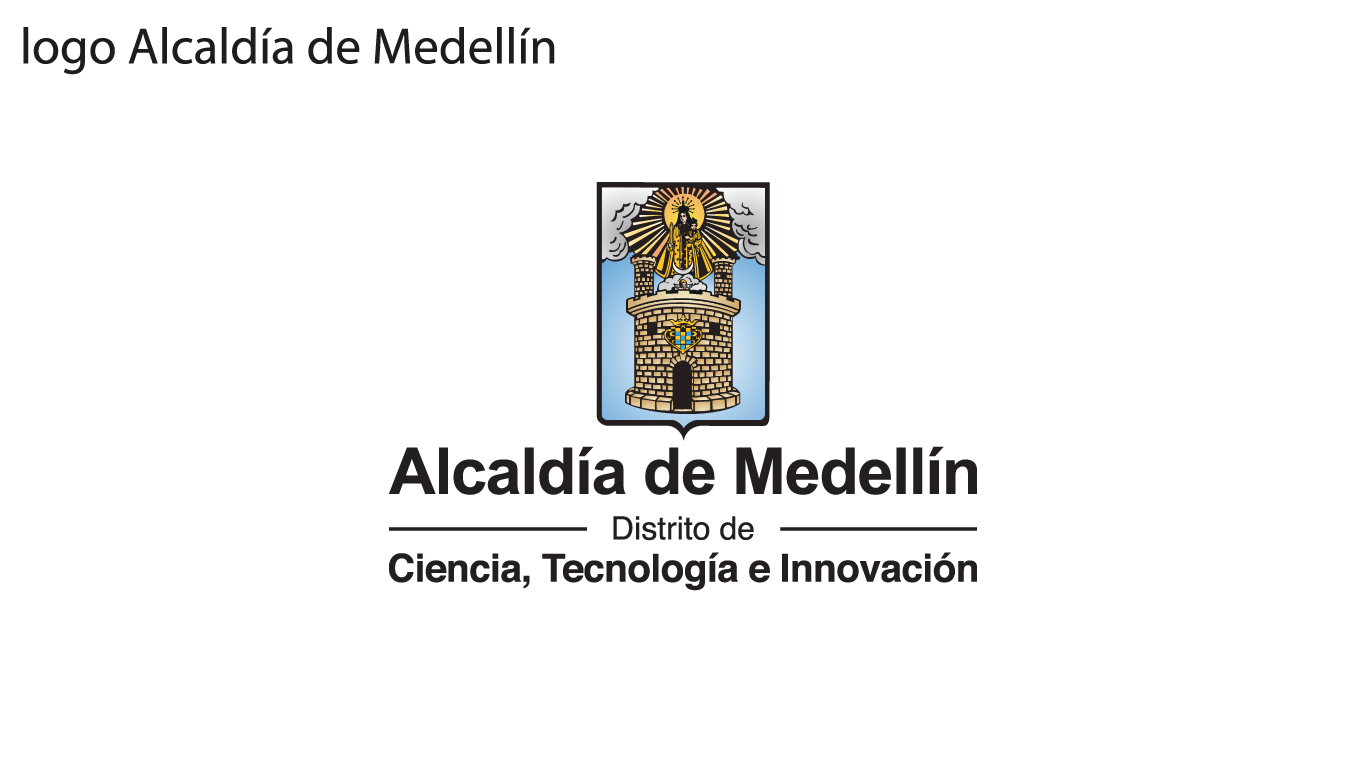 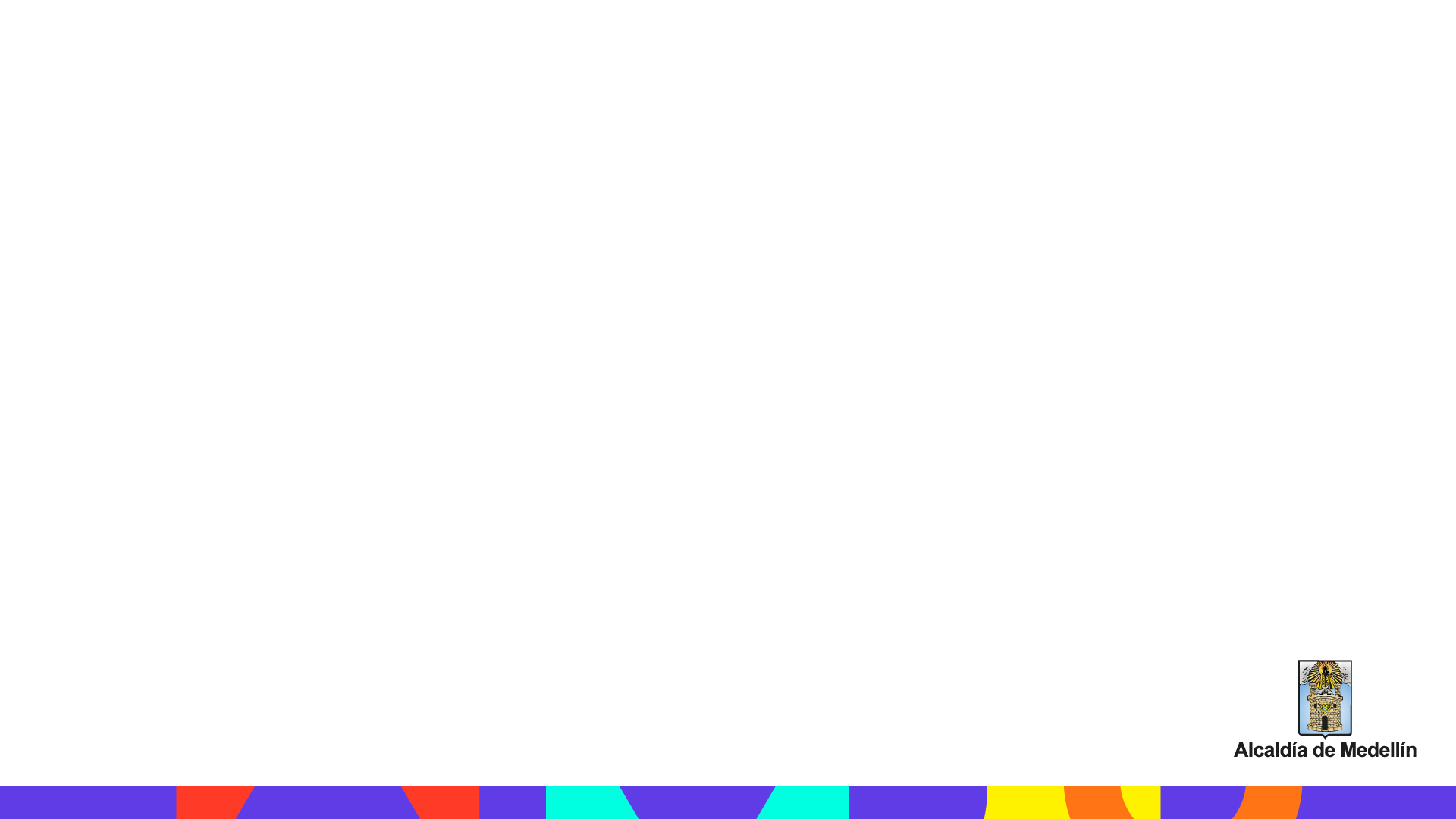 CONTROL DISCIPLINARIO
La Ley 1952 de 2019, Por medio de la cual se expide el Código General Disciplinario, que deroga la Ley 734 de 2002 y algunas disposiciones de la Ley 1474 de 2011, relacionadas con el derecho disciplinario.

Son destinatarios de la ley disciplinarios los servidores públicos (Empleados públicos -Carrera administrativa y provisionales-, trabajadores oficiales, elección popular, libre nombramiento y remoción), aunque se encuentren retirados del servicio y los particulares contemplados en esta ley.
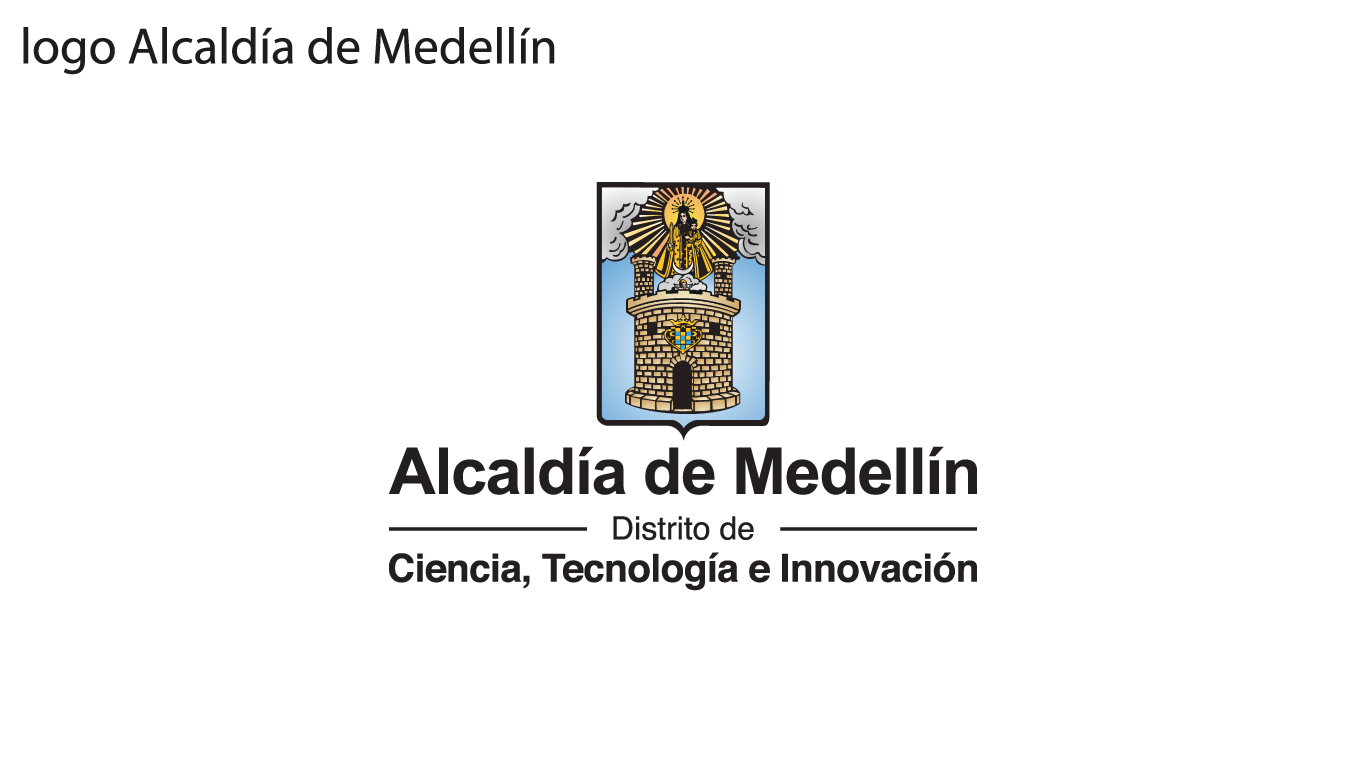 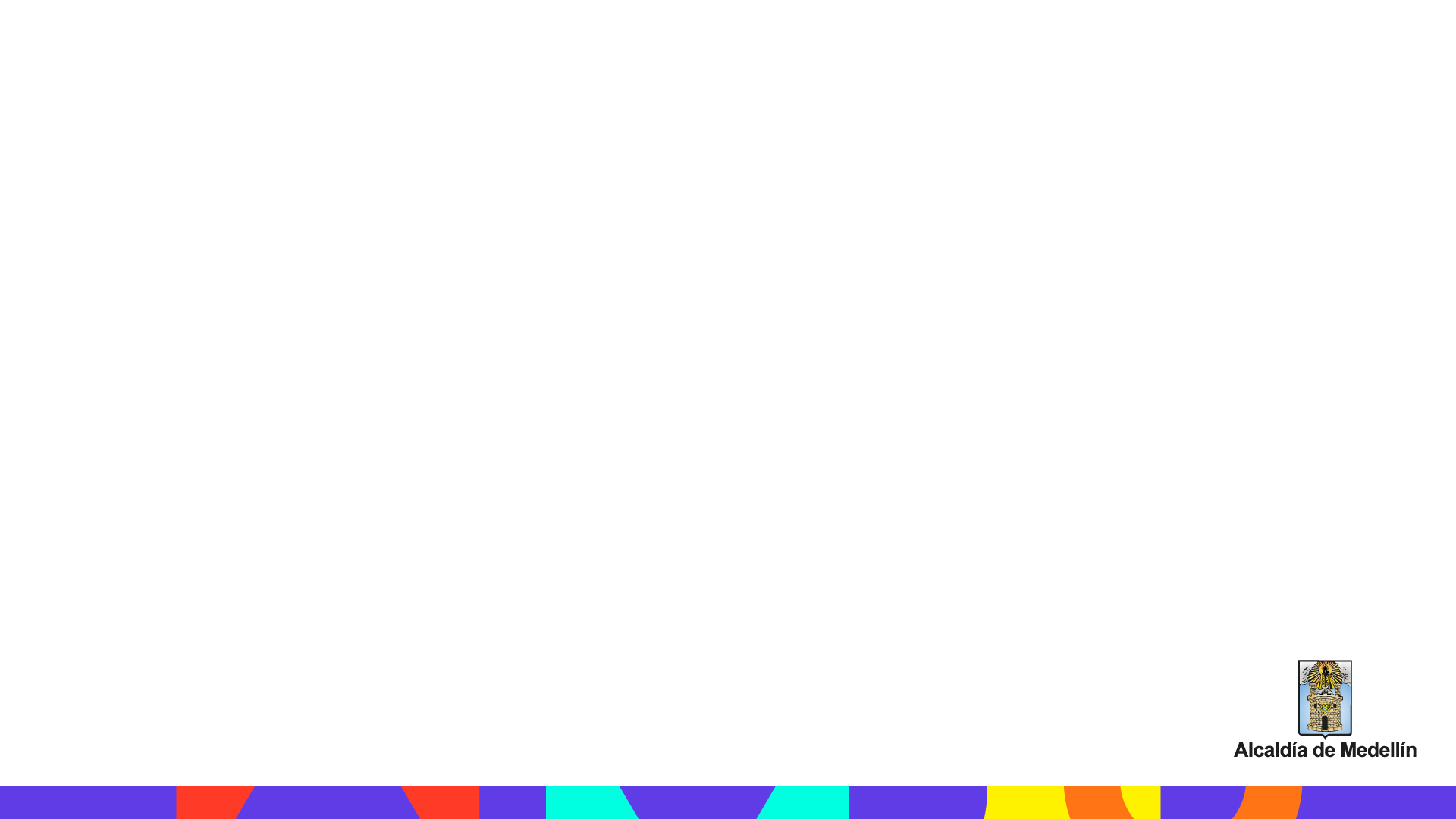 DEBERES DE LOS SERVIDORES PÚBLICOS
ARTICULO  38. Ley 1952 de 2019. Deberes. Son deberes de todo servidor publico:

1. Cumplir y hacer que se cumplan los deberes contenidos en la Constitución, los tratados de derechos humanos y derecho internacional humanitario, los demás ratificados por el Congreso, las leyes, los decretos, las ordenanzas, los acuerdos distritales y municipales, los estatutos, de la entidad, los reglamentos y los manuales de funciones, las decisiones; judiciales y disciplinarias, las convenciones colectivas, los contratos de trabajo y las ordenes superiores emitidas por funcionario competente.
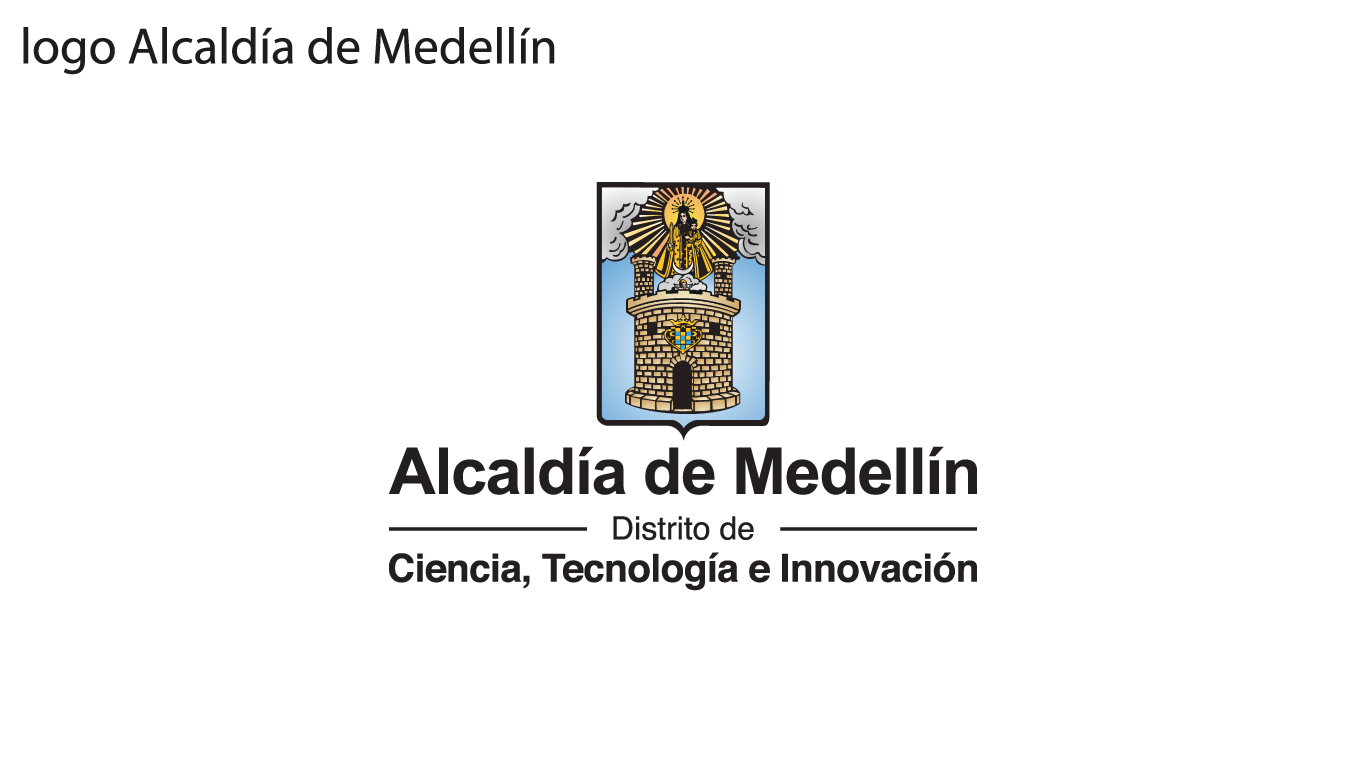 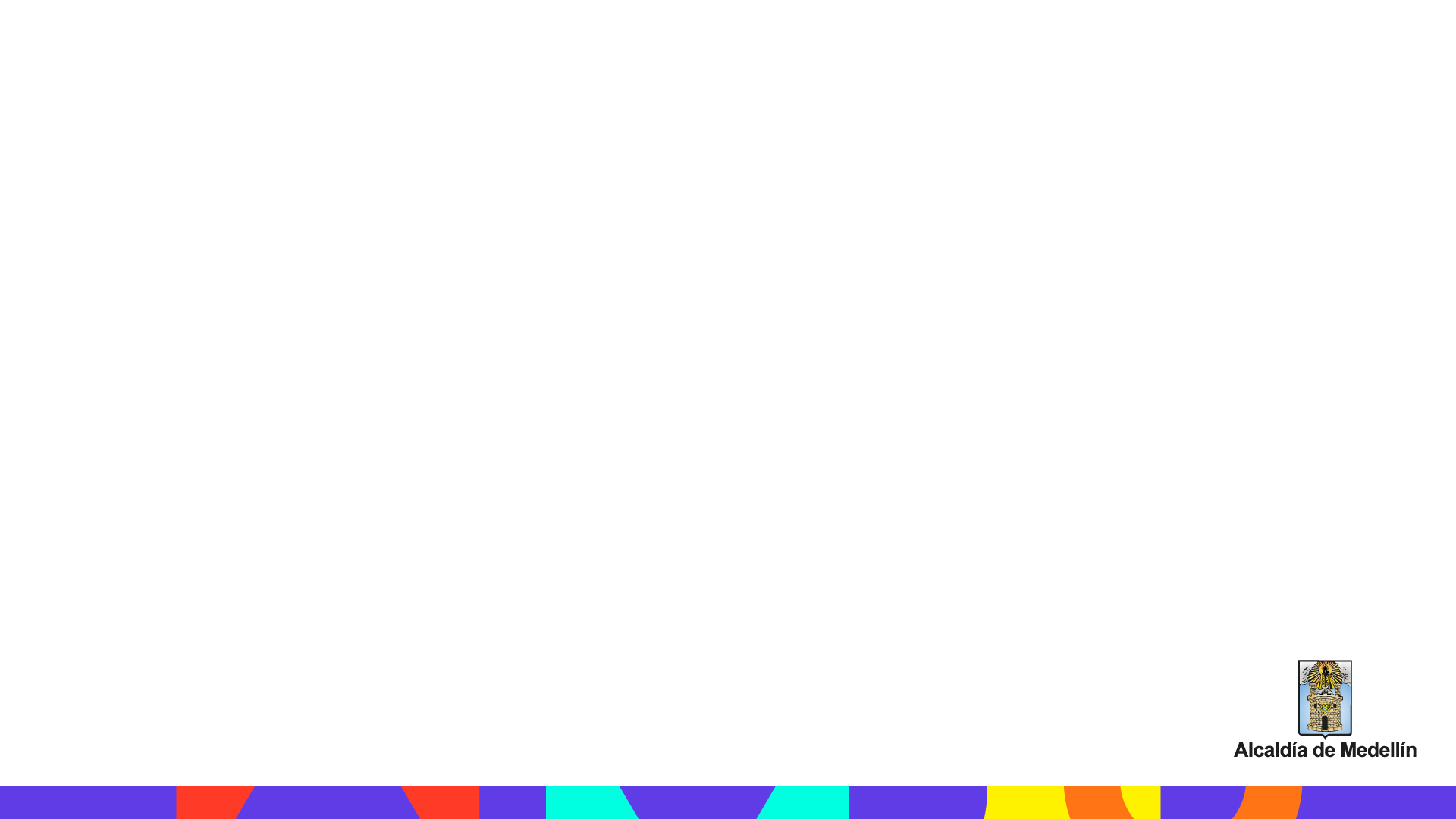 LA FALTA DISCIPLINARIA
ARTICULO  26. Ley 1952 de 2019. Constituye falta disciplinaria y, por lo tanto, da lugar a la imposición de la sanción disciplinaria correspondiente la incursión en cualquiera de las conductas previstas en este código que conlleven incumplimiento de deberes, extralimitación en el ejercicio de derechos y funciones, prohibiciones y violación del régimen de inhabilidades, incompatibilidades, impedimentos y conflicto de intereses, sin estar amparado por cualquiera de las causales de exclusión de responsabilidad contempladas en esta ley.
 
ARTICULO  27. Acción y omisión. La falta disciplinaria puede ser realizada por acción u omisión en el cumplimiento de los deberes propios del cargo o función, o con ocasión de ellos, o por extralimitación de sus funciones.
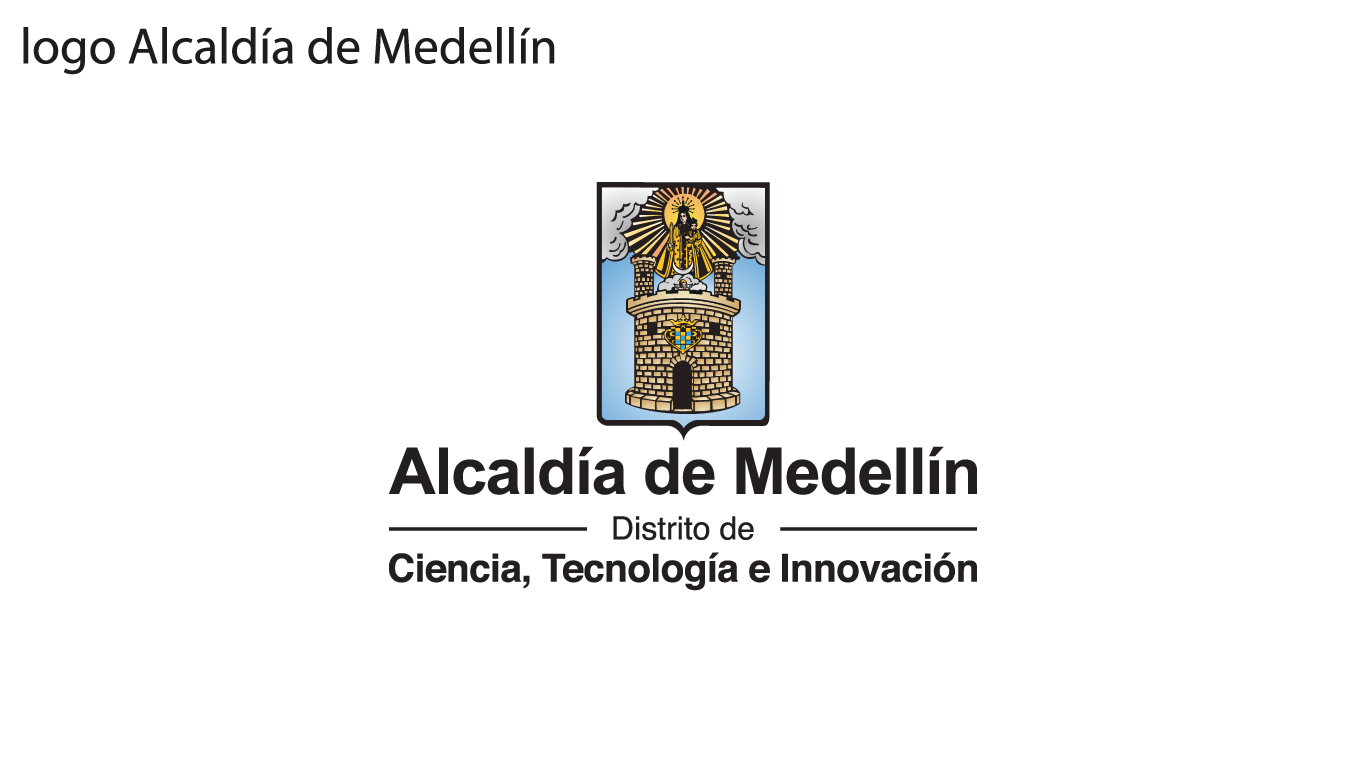 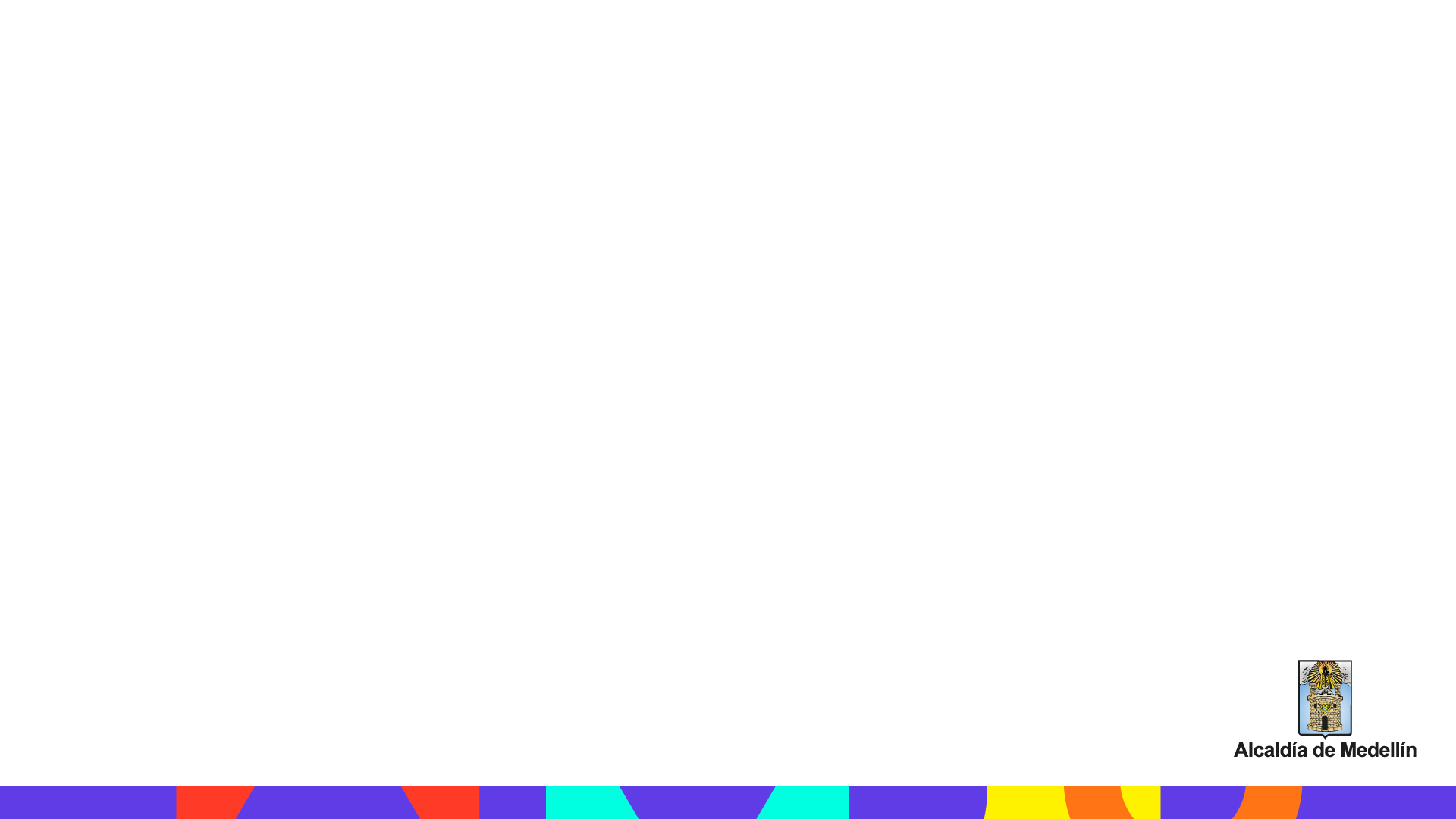 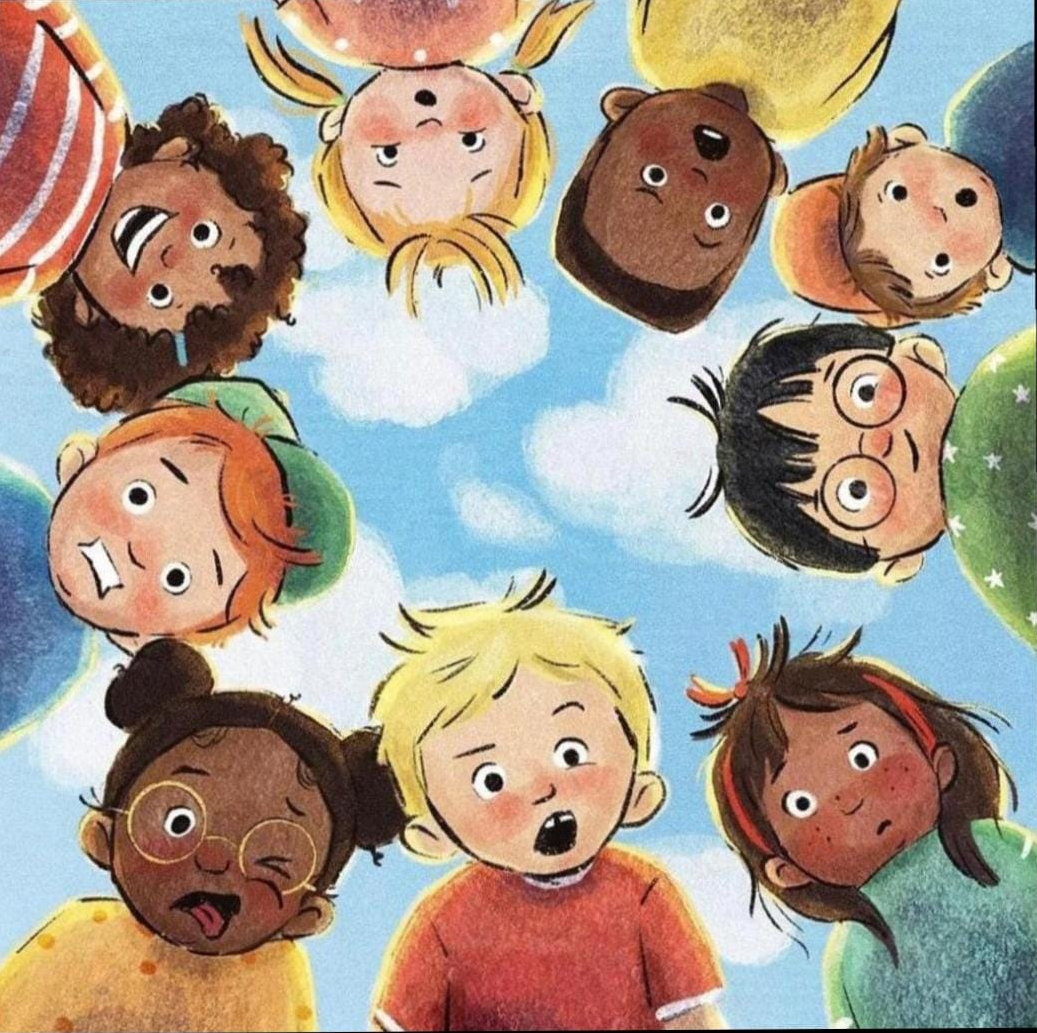 Gracias
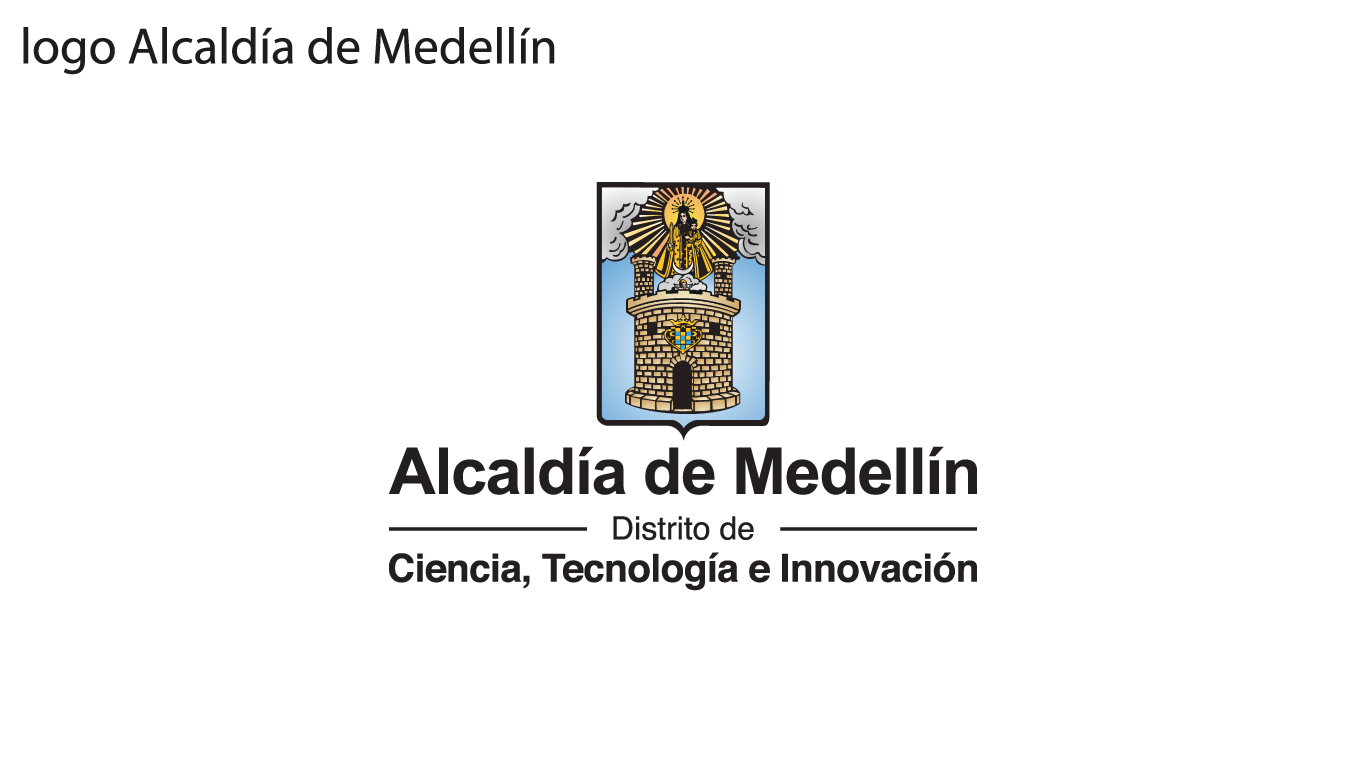